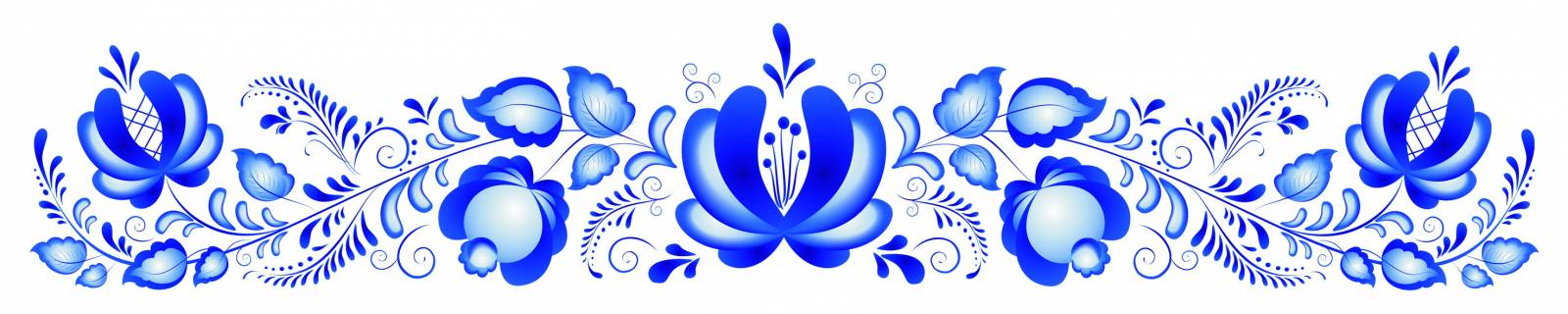 ПРОЕКТ
«СКАЗОЧНАЯ  ГЖЕЛЬ»
Воспитатель: Л.С.Петрушкова
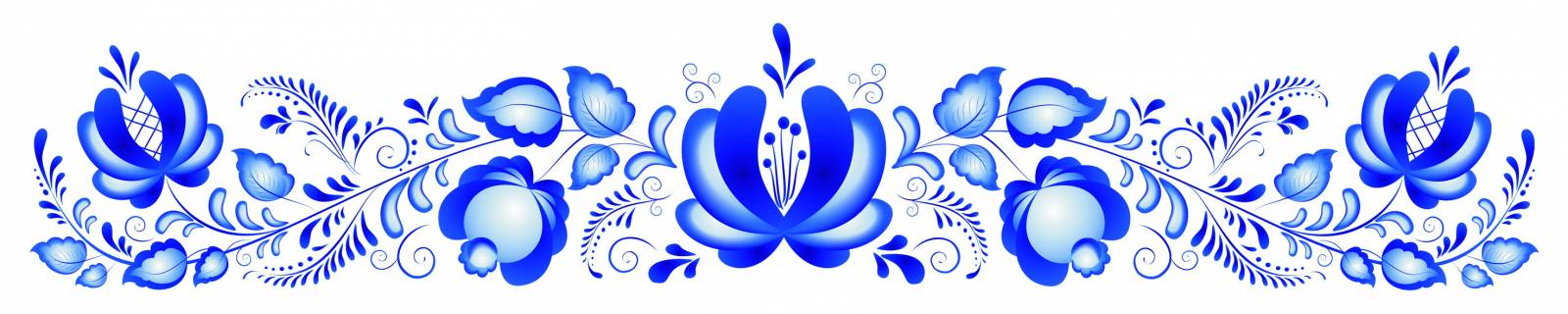 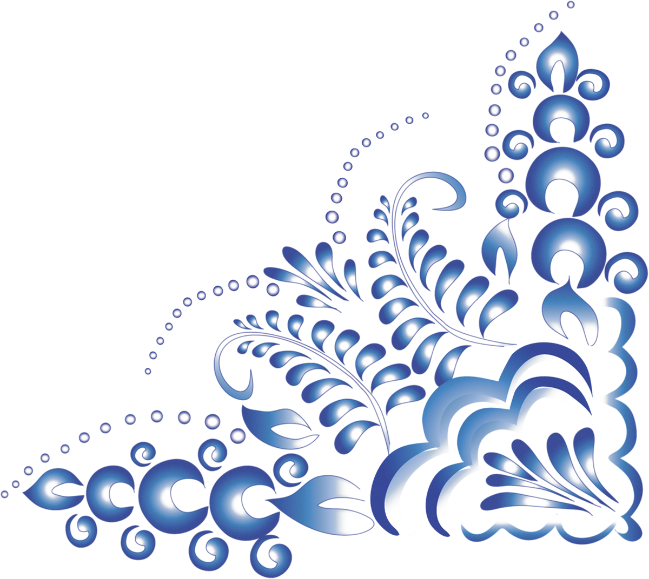 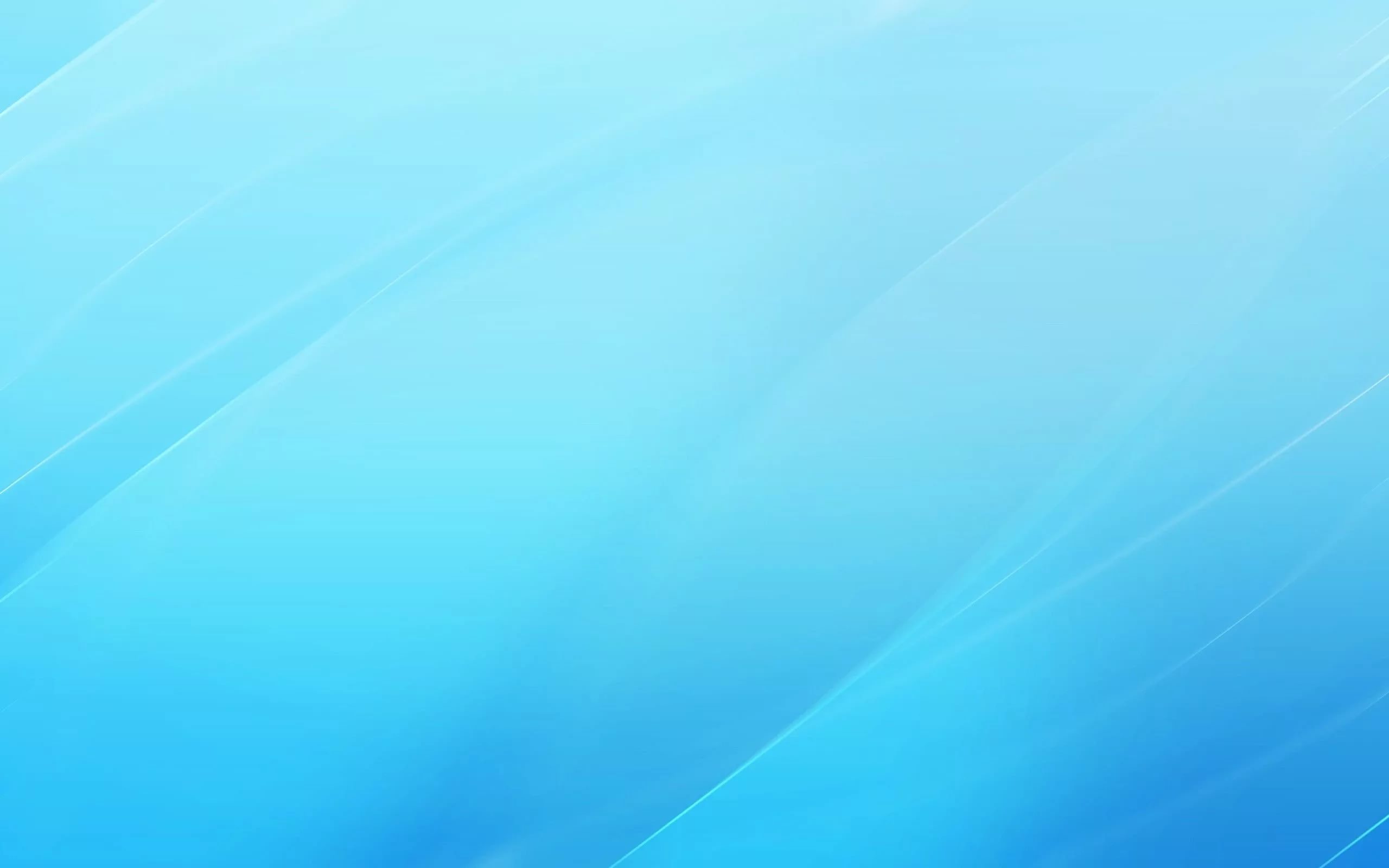 Актуальность. 
         Существенным содержанием русской культуры является ее быт и творчество, созданное на протяжении многовековой истории. Чтобы ощутить духовную жизнь своего народа, нужно знакомить детей с его историей и культурой, тем самым развивать предпосылки к художественному творчеству.
        Роспись  в стиле  Гжель является доступным для изучения видом народного декоративно-прикладного искусства, с ее помощью можно формировать навыки кистевой росписи, которые являются неотъемлемой частью процесса обучения старших дошкольников.      
       Формирование таких навыков развивает мелкую моторику рук, что позволяет более успешно усвоить навыки письма и изобразительной деятельности; способствует развитию мышления, а также развитию эстетического вкуса. Кроме того, с рисунком связана работа воображения. Замечено, что, чем подробнее и разнообразнее рисунки ребенка, тем легче ему впоследствии выражать свои мысли на письме.
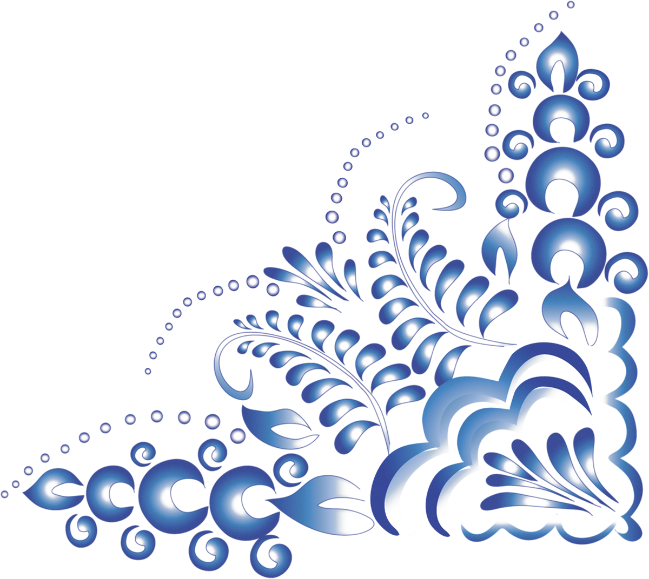 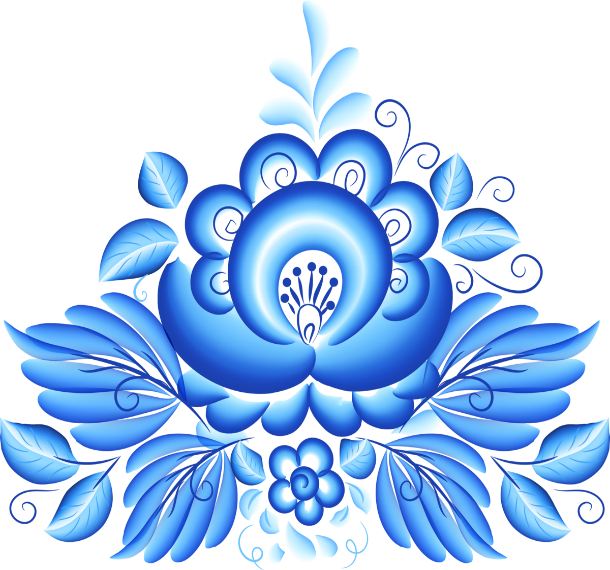 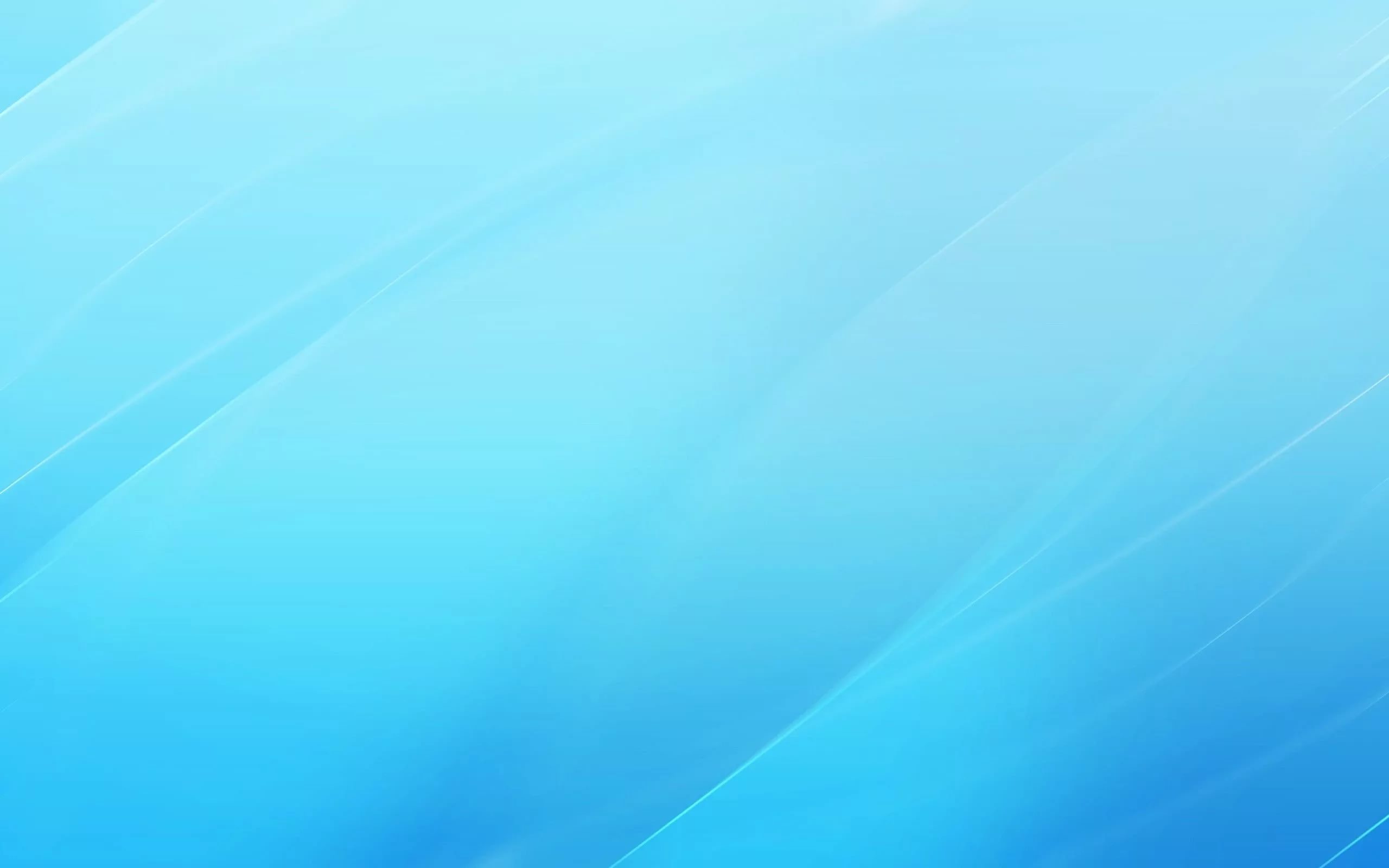 Сегодняшний день  ставит перед нами проблемные вопросы:
            1.Как познакомить дошкольников с историей возникновения и         
            традициями гжельской росписи?
            2.Как в доступной форме научить детей выполнять 
            элементы росписи и составлять из них по своему замыслу    
            узоры?
            3.Как повысить уровень компетентности родителей в области 
            народно- прикладных художественных промыслов?
            4.Как вовлечь родителей в активную деятельность по 
            воспитанию духовно-нравственных и эстетических чувств          
            детей?
         Декоративное рисование, аппликация и лепка по мотивам росписи гжель в интересной, ненавязчивой форме решают эти проблемы.
         В качестве научной основы  проекта использован опыт работы практикующего педагога дошкольного образовательного учреждения Скорлуповой О. А. «Знакомство детей старшего дошкольного возраста с русским народным декоративно-прикладным искусством».
         Практическая значимость проекта: совершенствование  и развитие изобразительных навыков, раскрытие творческого потенциала и личностных качеств воспитанников, используя различные элементы гжельской росписи.
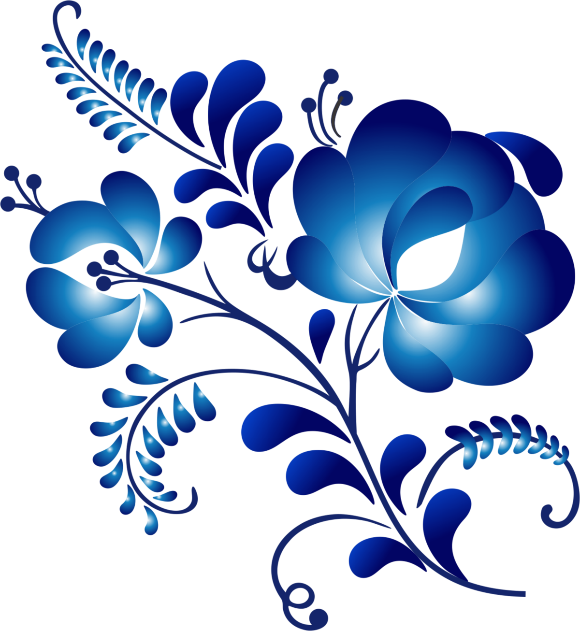 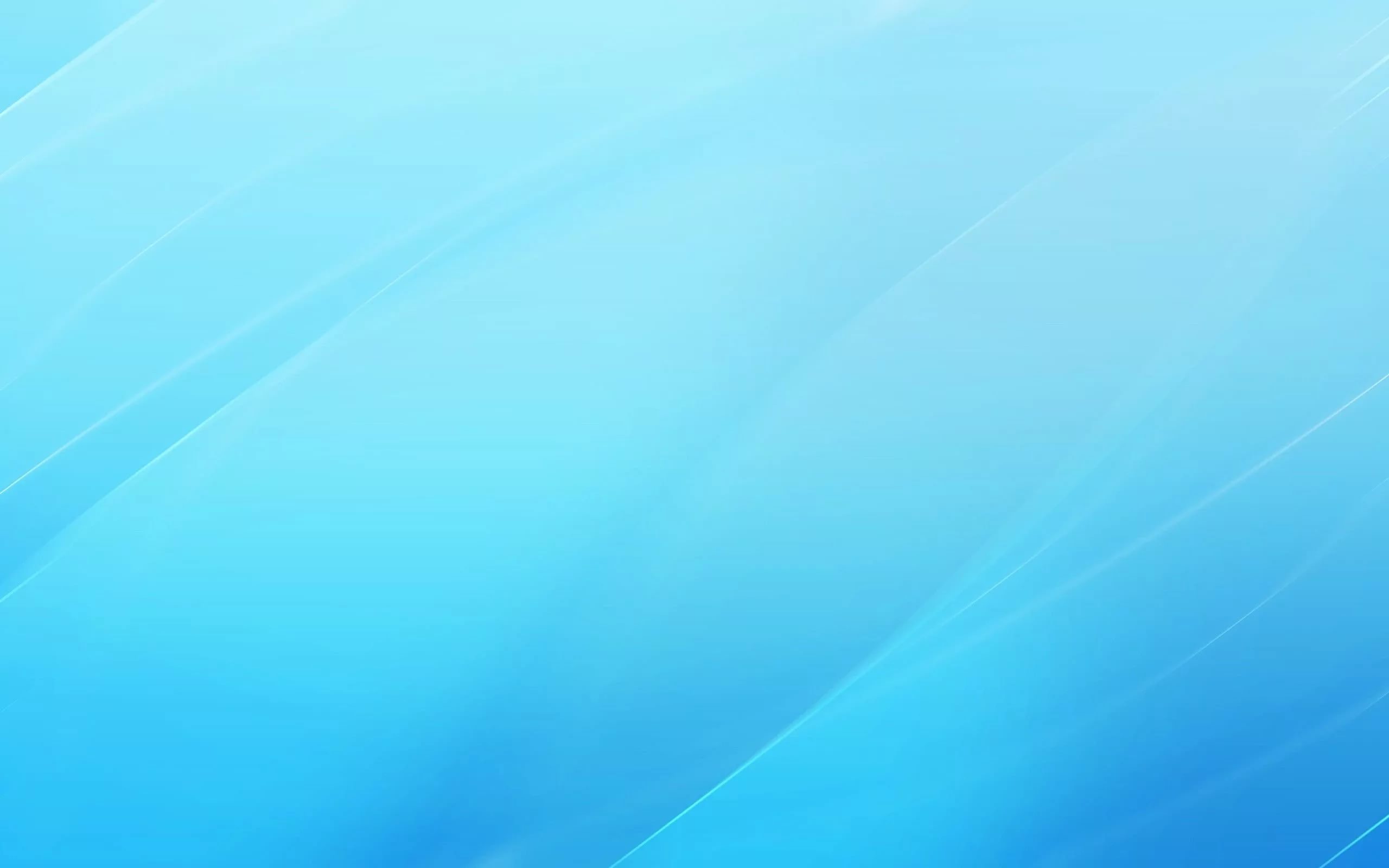 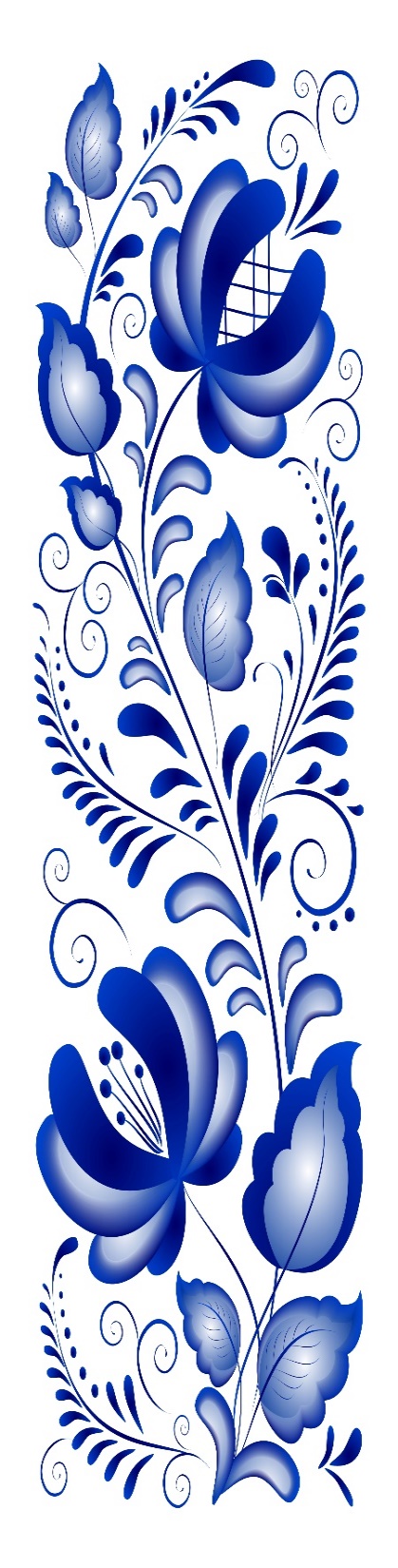 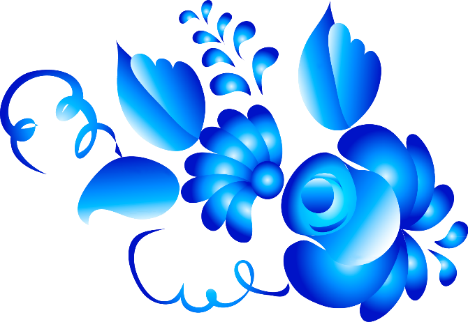 Инновационная направленность: использование инновационной педагогической технологии метода проектов в изобразительной деятельности. Совместная и согласованная деятельность всех участников проекта способствует повышению воспитательного эффекта и эмоционального тонуса всего процесса деятельности.
        Стратегическая цель проекта - развитие художественно-творческих способностей детей в процессе ознакомления с народно-прикладным искусством.
        1 тактическая цель - создание условий для приобщения детей и родителей к народному творчеству при помощи росписи в стиле гжель. 
Задачи:
Организация предметной среды.
Подбор методического материала для проекта.
Организация материально-технического обеспечения.
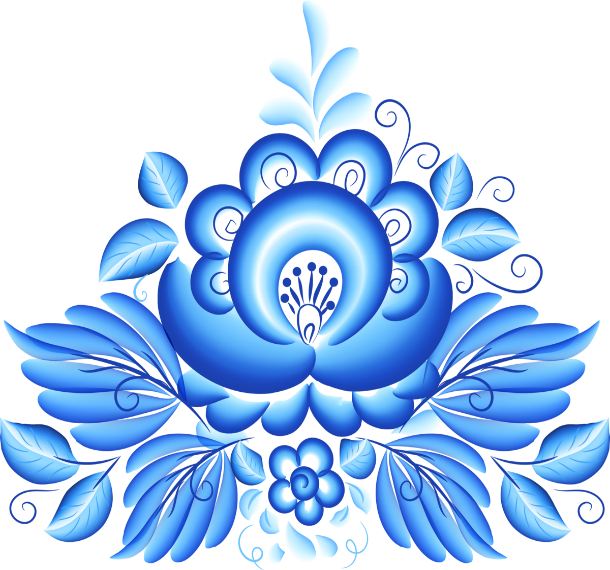 Ожидаемые результаты  и продукты 1 тактической цели:
1.Созданная предметная среда с учетом темы проекта.
2.Методический материал, в свете современности нацеленный на развитие индивидуальных творческих и познавательных 
     способностей ребенка и родителя.
3.Создание выставочного мини-центра.
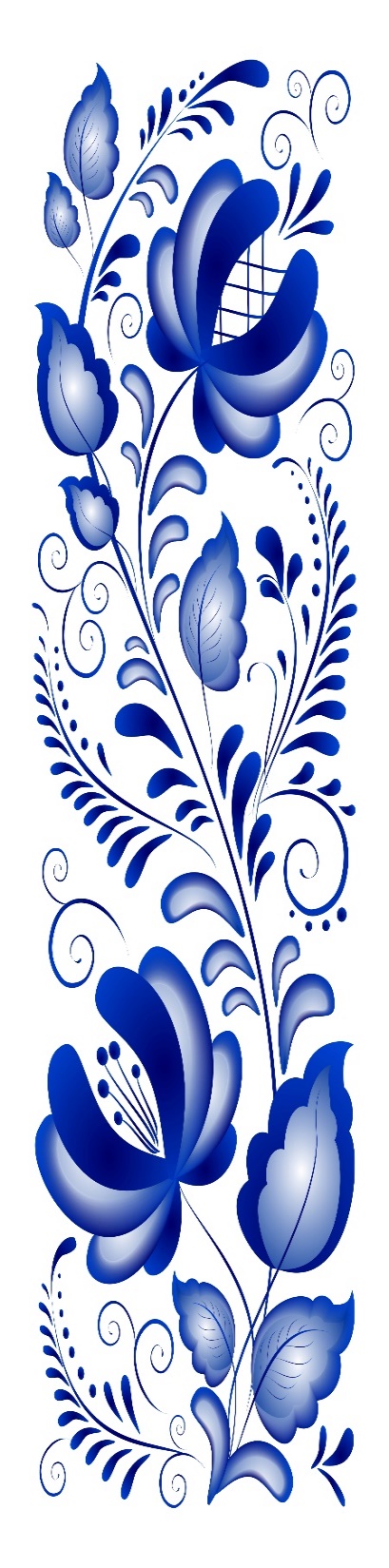 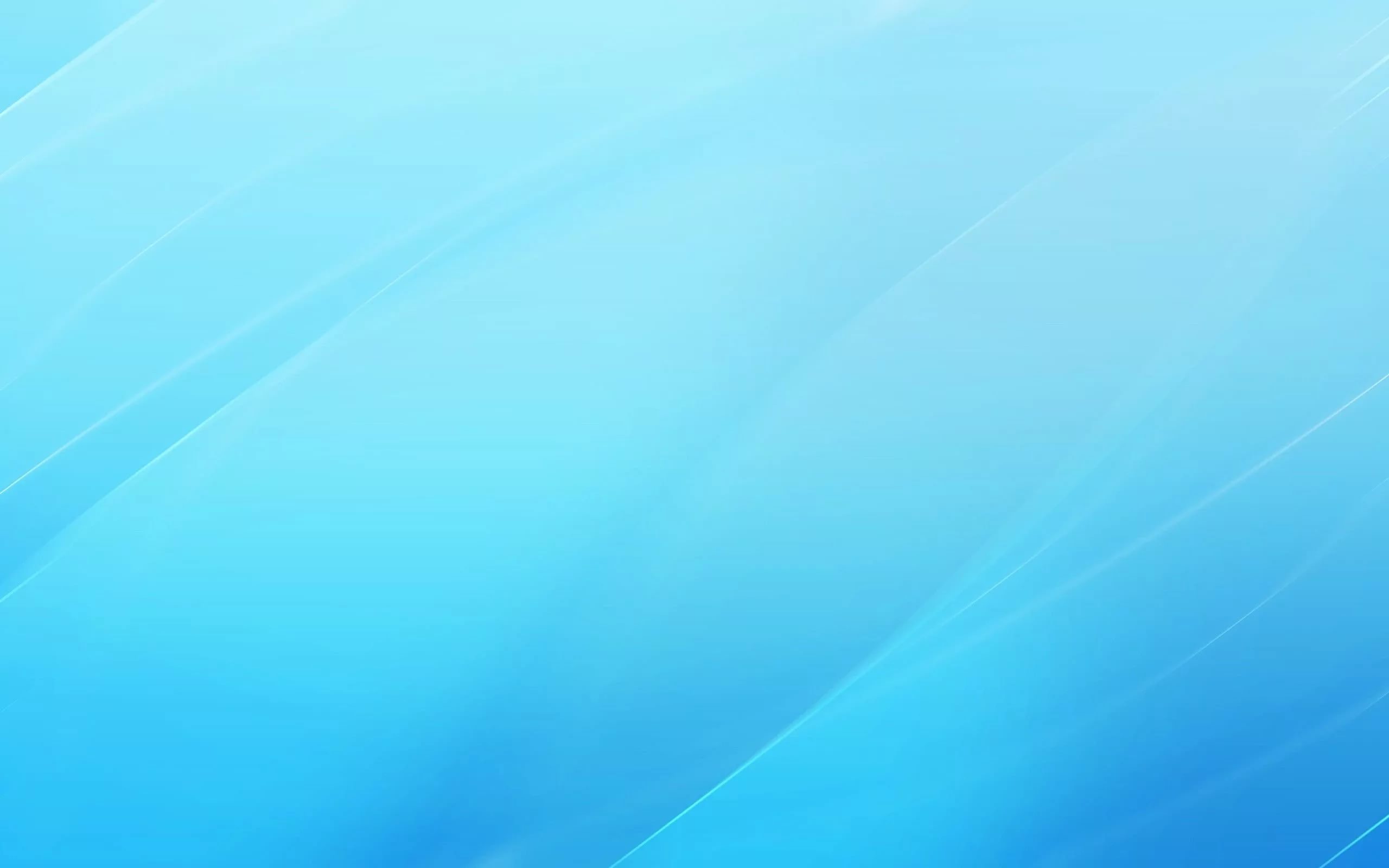 2 тактическая цель- сформировать творческий союз «педагог-ребенок-родитель». 
Задачи:
Выбор участников проекта.
Формирование мотивации участников проекта.
Формирование у воспитанника ДОУ и родителя отношения к цвету как важнейшему свойству в развитии эстетического вкуса и навыков технического исполнения гжельской росписи.
Ожидаемые результаты и продукты 2 тактической цели:
1.Готовность участников проекта к деятельности.
2.Формирование системы взаимодействия «педагог-ребенок-родитель», как развивающейся творческой группе.
3.Сформированный навык технического исполнения гжельской росписи.
4.Сплоченность участников проекта общностью целей.
5.Педагог – профессионал, ребенок - творец, родитель – партнер.
6.Готовые работы проекта. 
7.Создание лэпбука «Сказочная гжель»
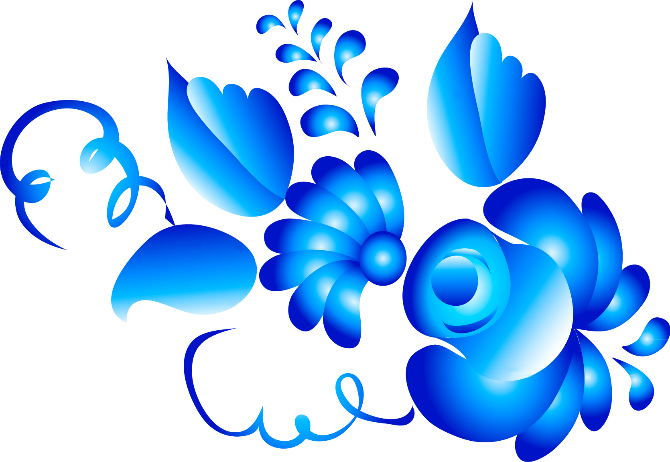 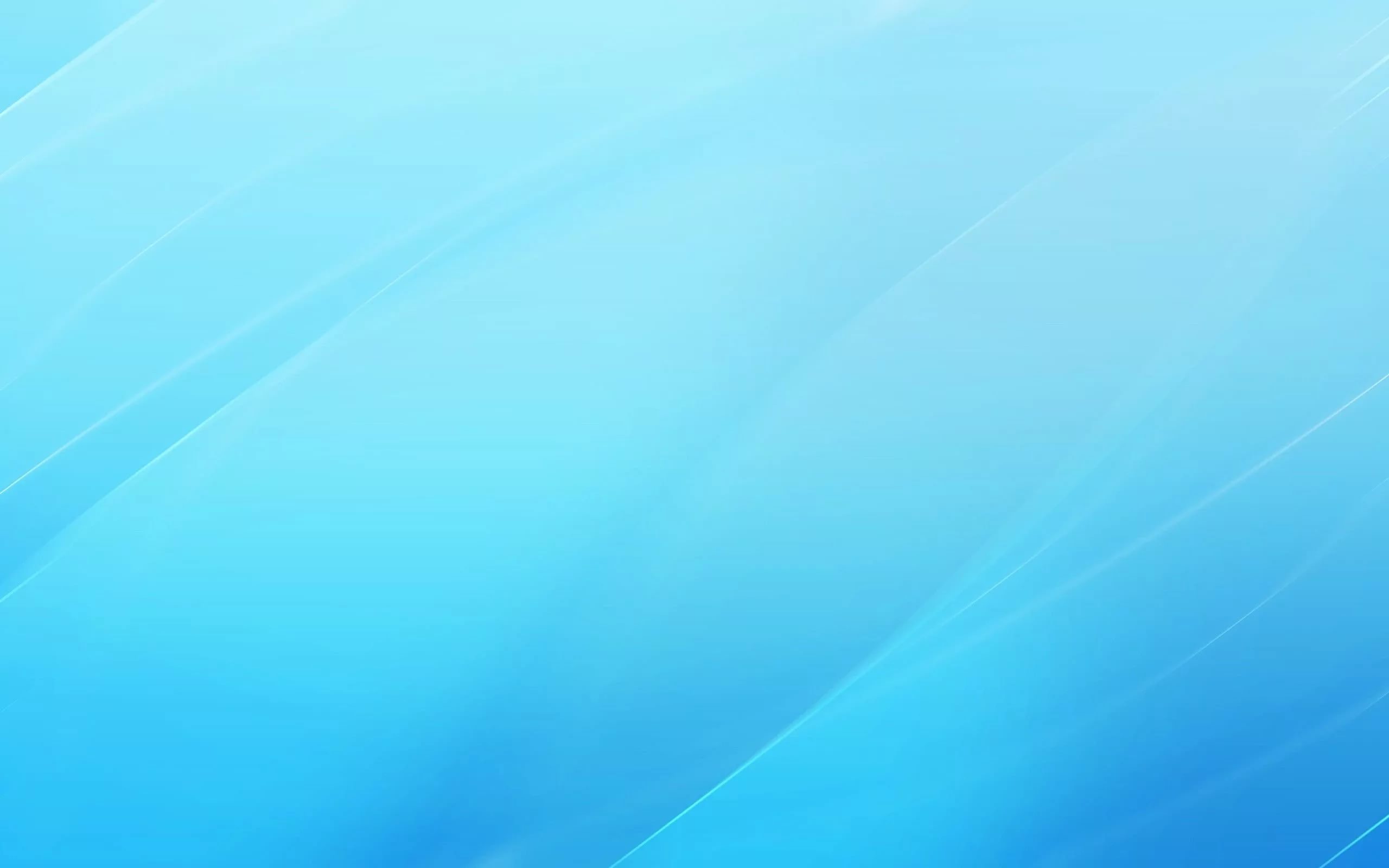 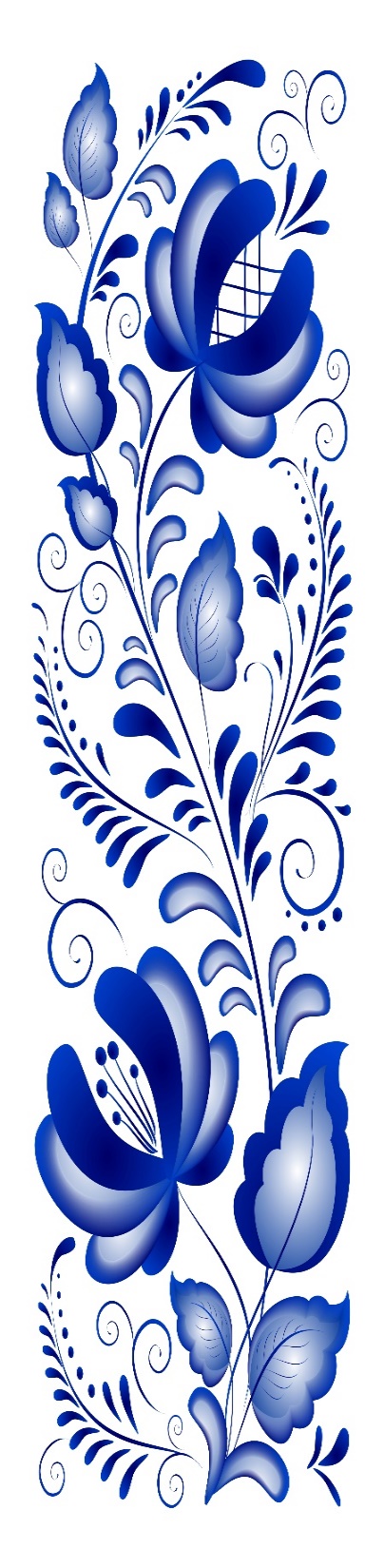 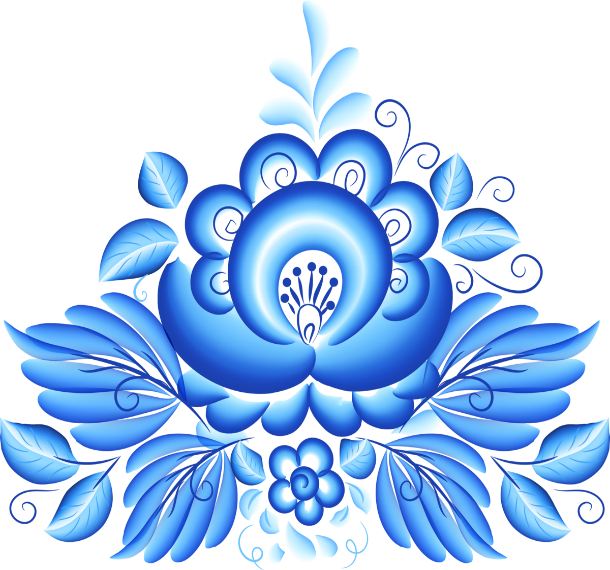 3 тактическая цель -  организовать насыщенное и 
творческое взаимодействие участников проекта.

Задачи:
Знакомство участников проекта с гжельской росписью.
Исполнение элементов гжельской росписи на готовых шаблонах.
Дальнейшее сотрудничество с участниками проекта.
Ожидаемые результаты  и продукты 3 тактической цели:
1.Информационная грамотность участников проекта.
2.Создание отдельных образцов с элементами гжельской росписи.
3.Создание передового педагогического опыта
4.Презентация по теме проекта « Сказочная Гжель»
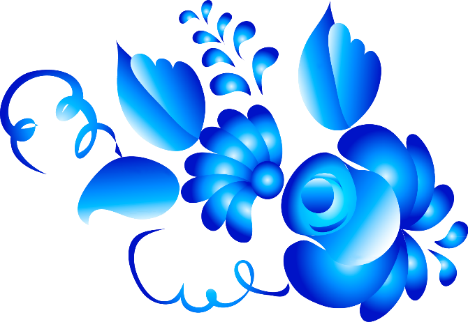 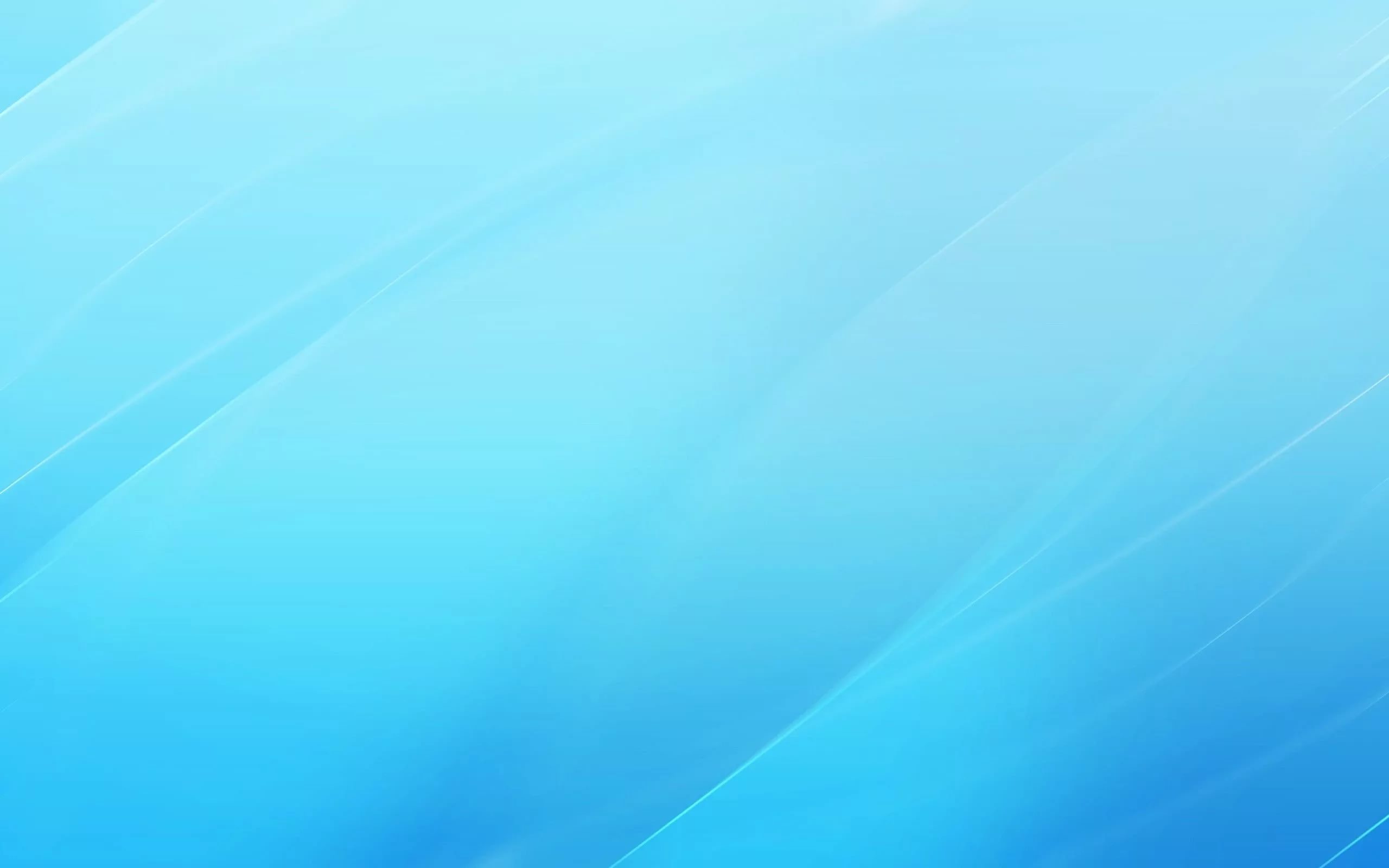 Участники и их роль в реализации проекта.
      Проект реализуется в форме взаимодействия педагогов, детей и родителей. Проект представляет собой цикл мероприятий по духовно-нравственному и эстетическому воспитанию детей в целях воспитания у дошкольников интереса к народному декоративно-прикладному искусству, чувства гордости за свой народ, уважения к его традициям и истории, предполагает привлечение родителей к духовно-нравственному воспитанию детей. Воспитатель, расширяя знания детей, знакомит с новыми способами рисования узора, имеет возможность направлять работу в нужное русло.
Тип проекта:  познавательно-творческий.
Продолжительность: краткосрочный
Возраст детей: 6-7 лет, подготовительная к школе группа
Механизмы реализации проекта:
Изучение методической литературы
Мониторинг изобразительной деятельности детей
Работа с родителями
Пополнение развивающей среды
Индивидуальная, подгрупповая работа с детьми в режимных моментах.
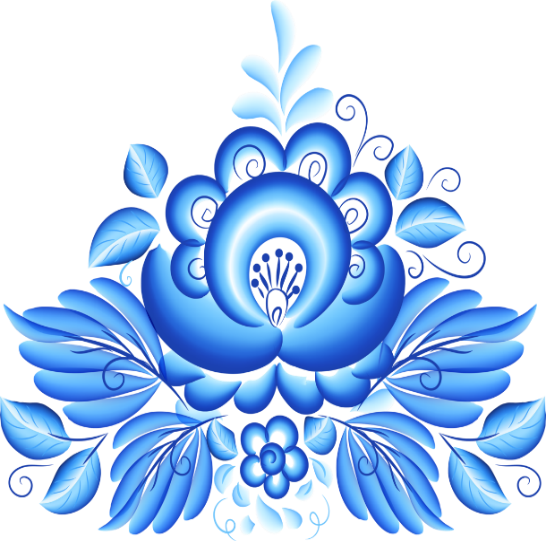 План реализации проекта
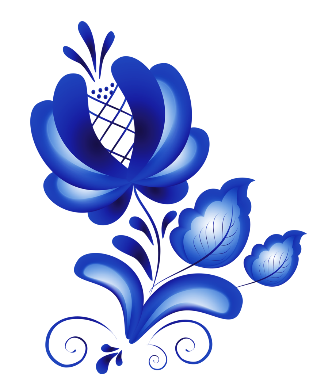 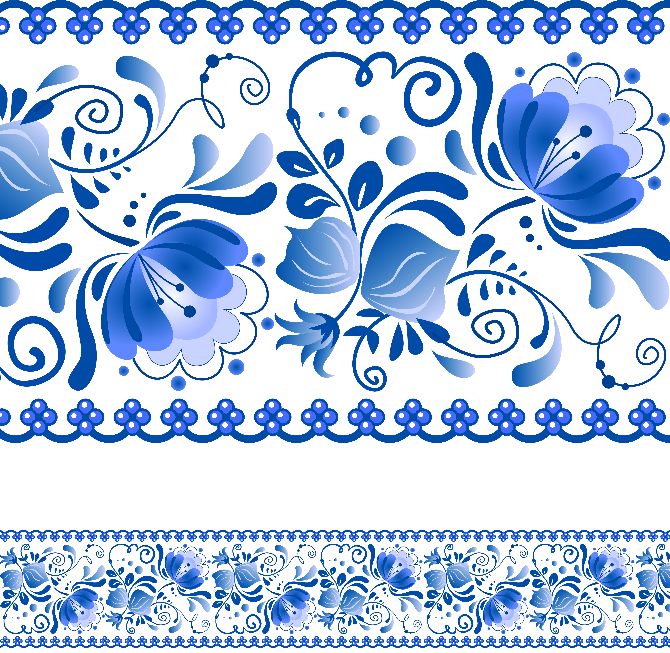 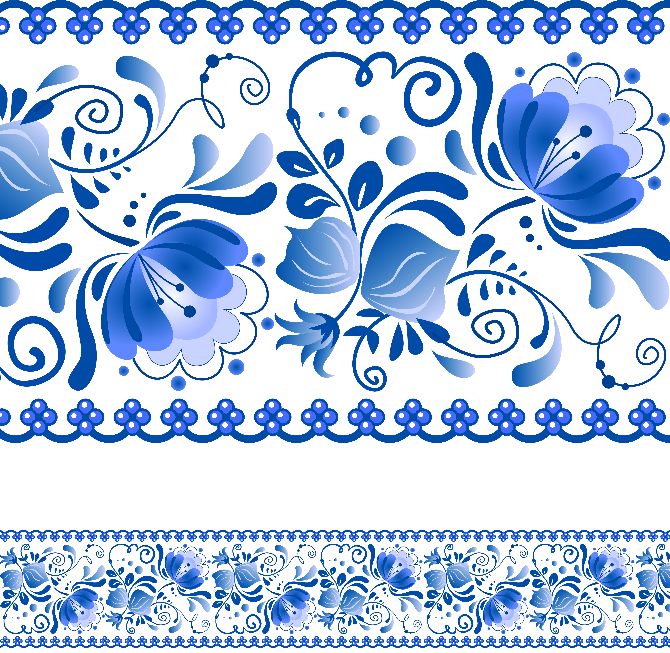 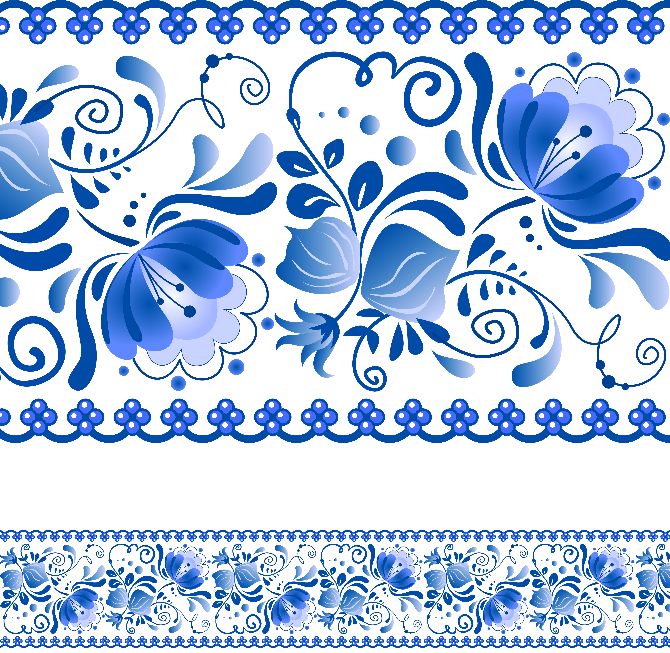 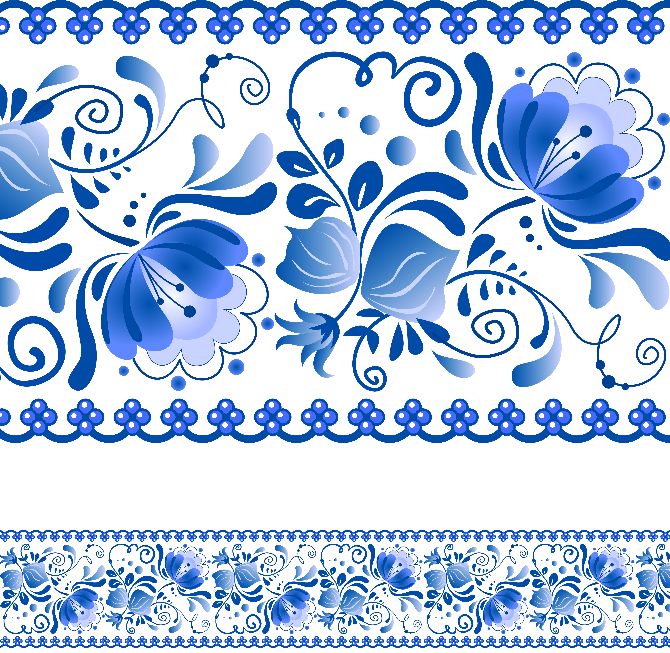 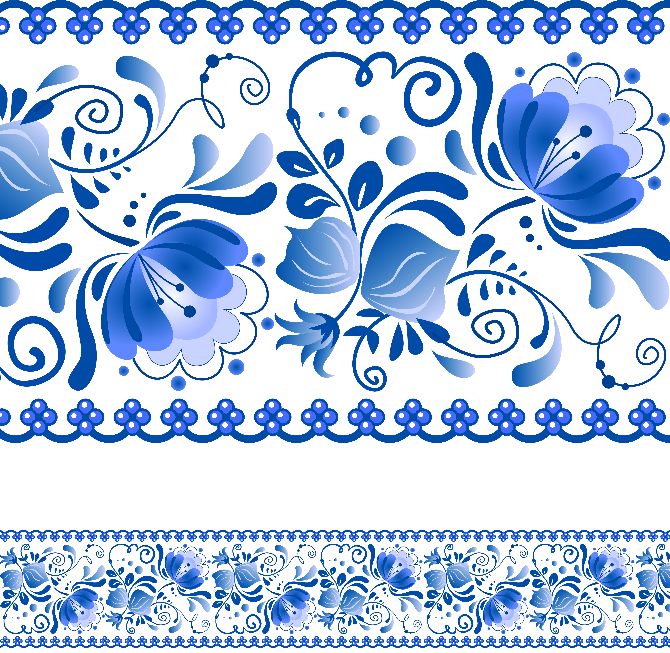 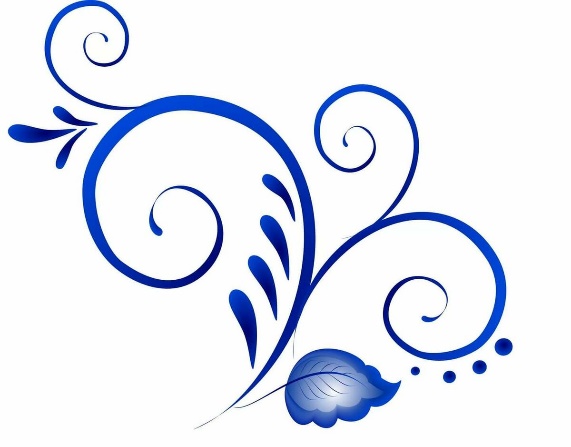 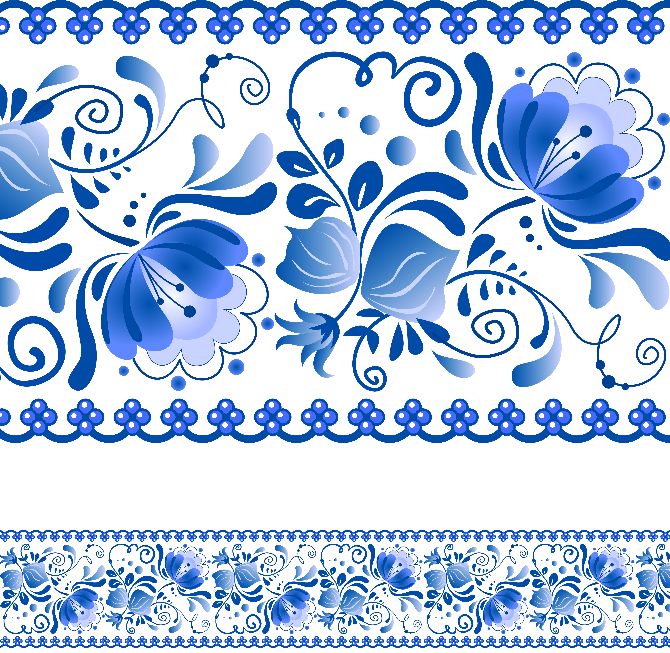 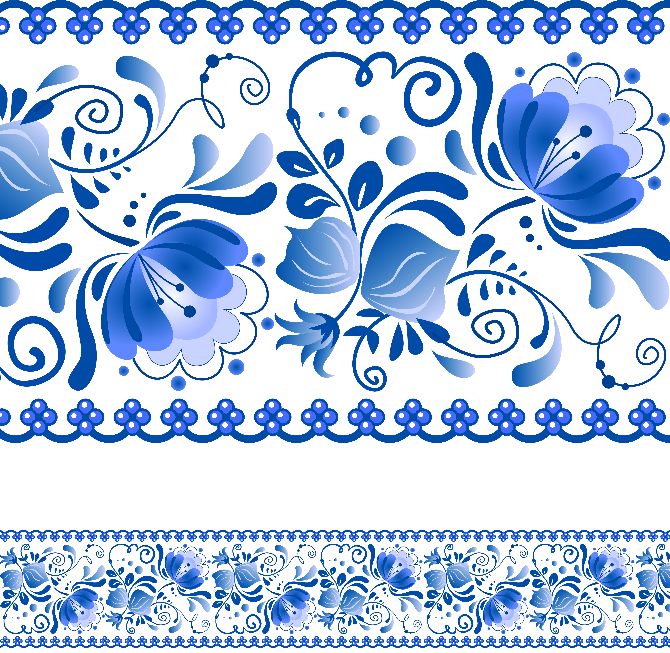 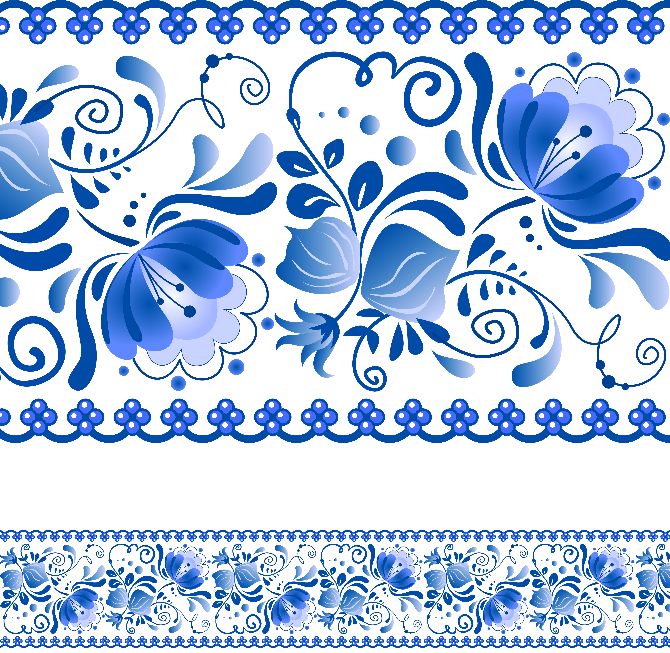 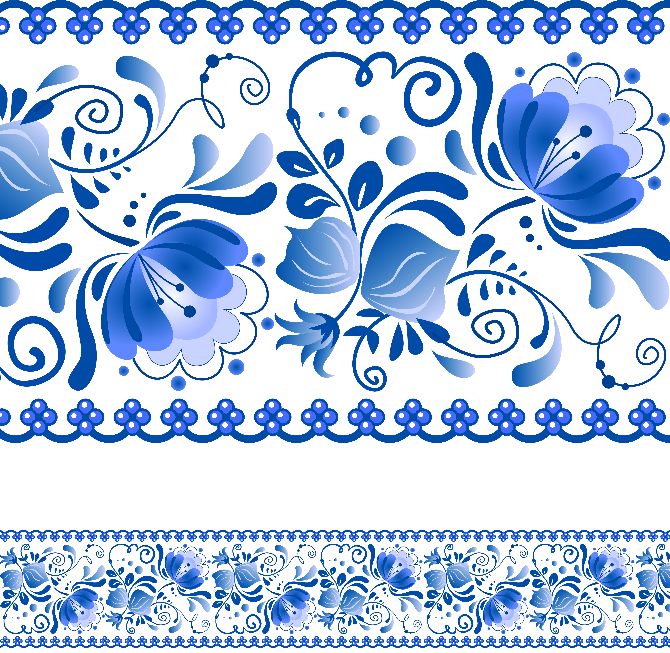 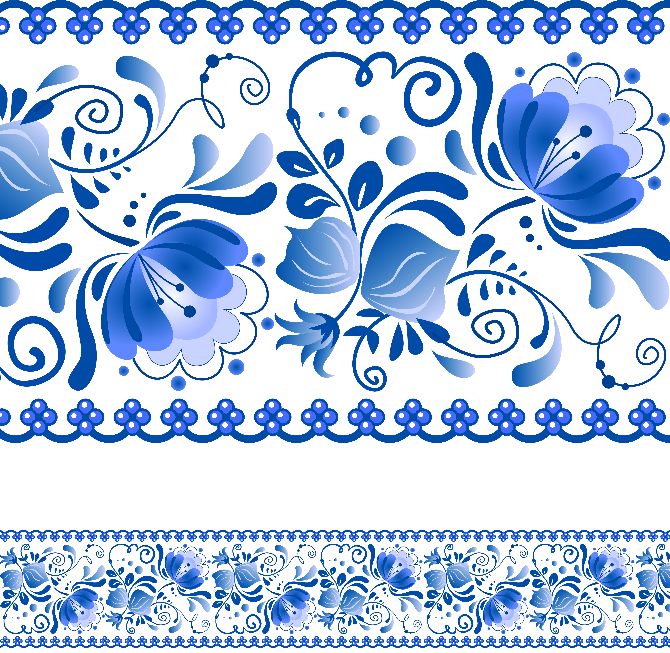 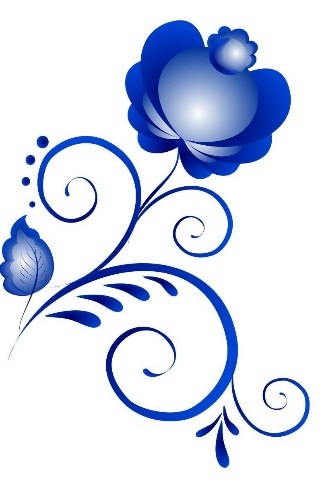 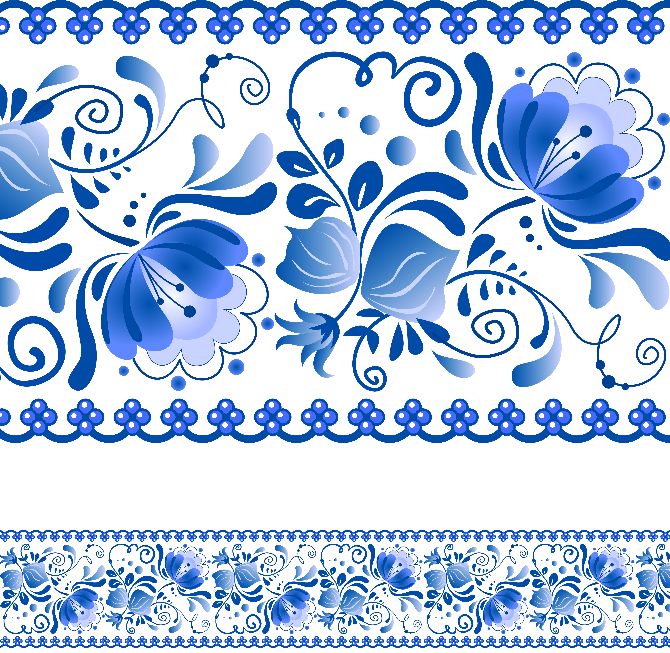 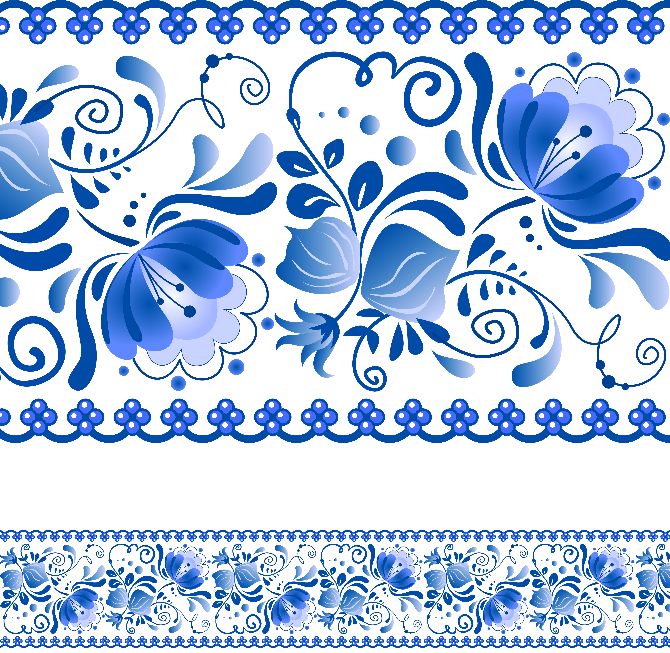 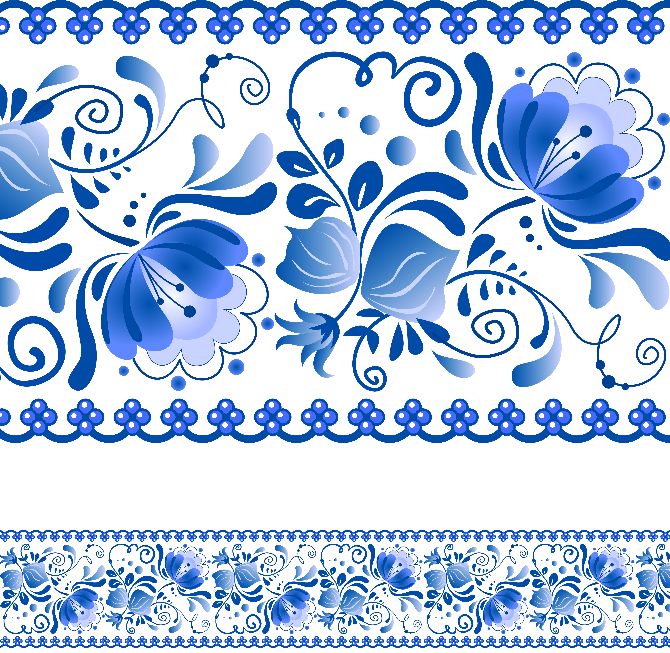 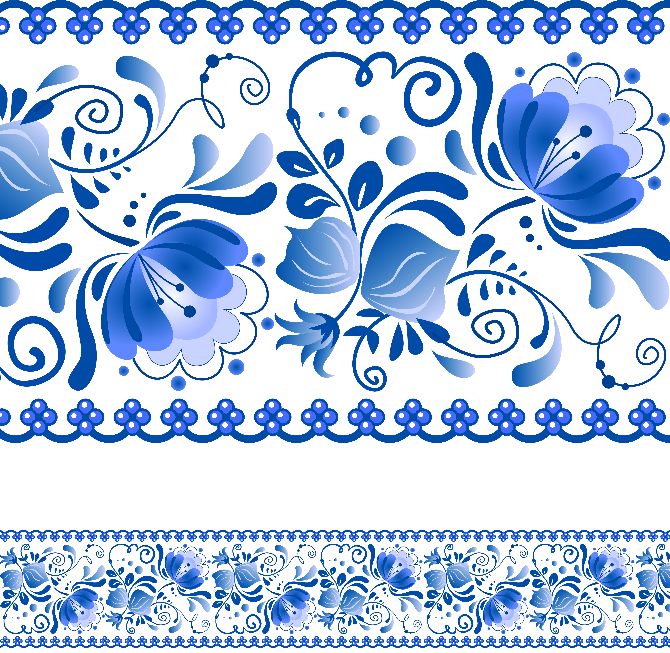 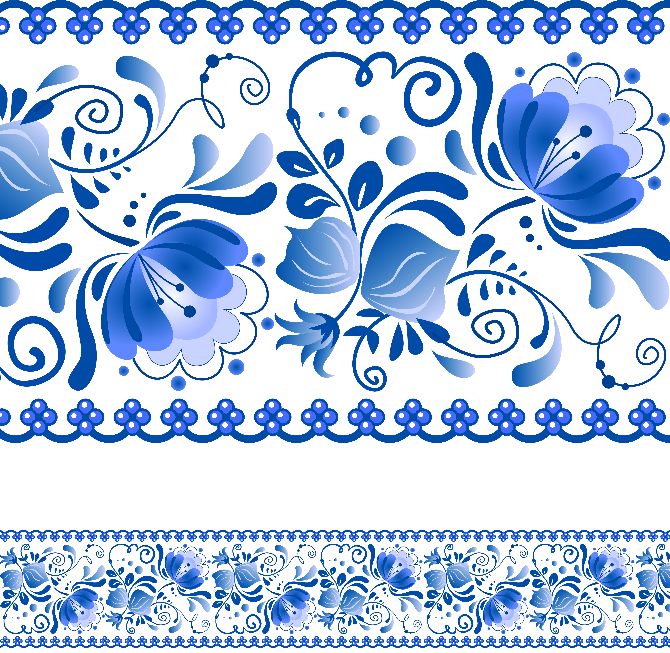 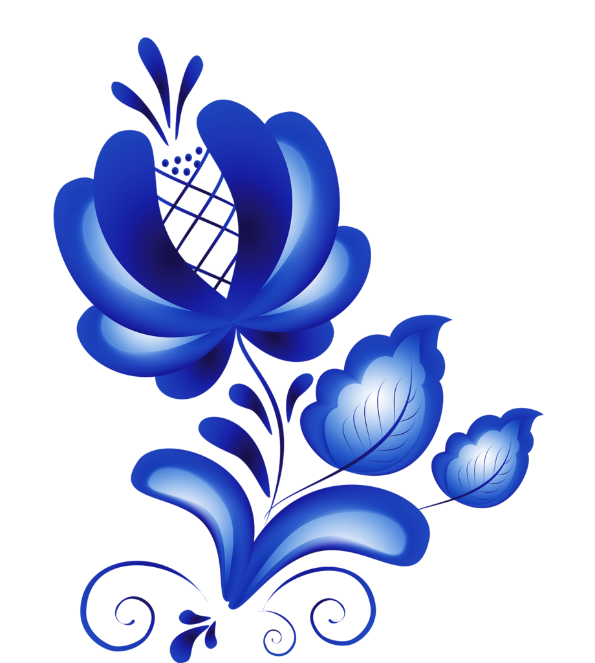 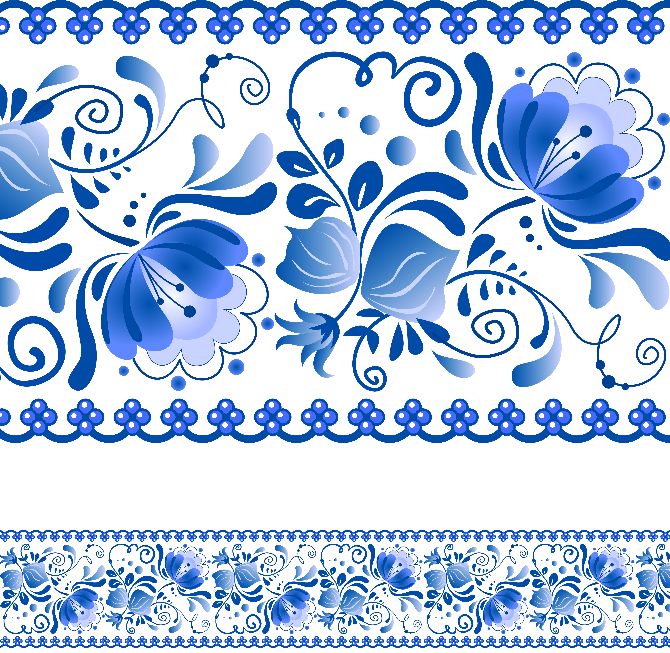 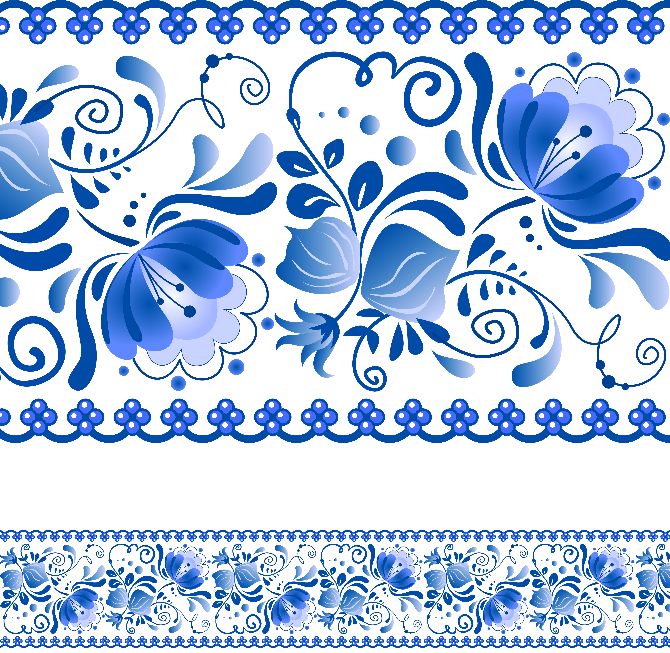 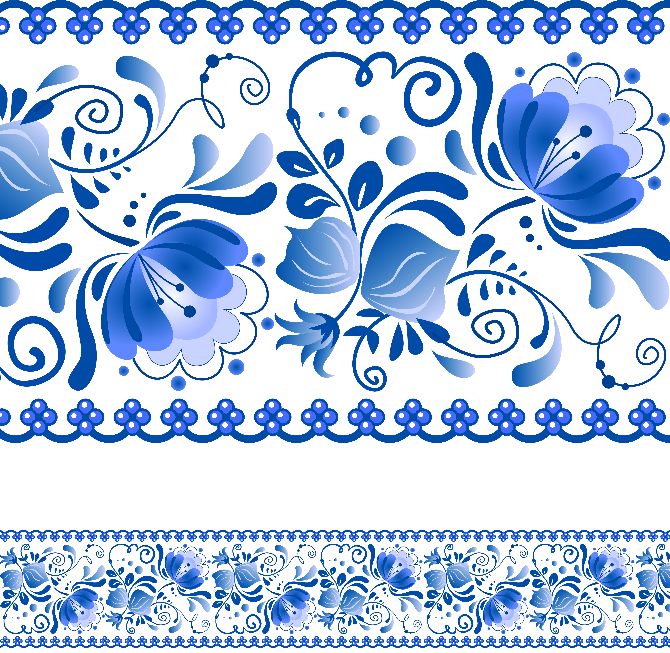 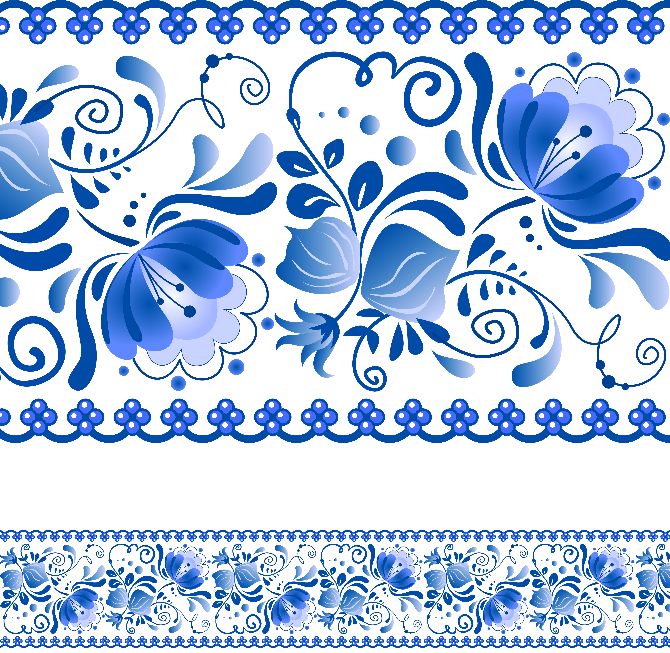 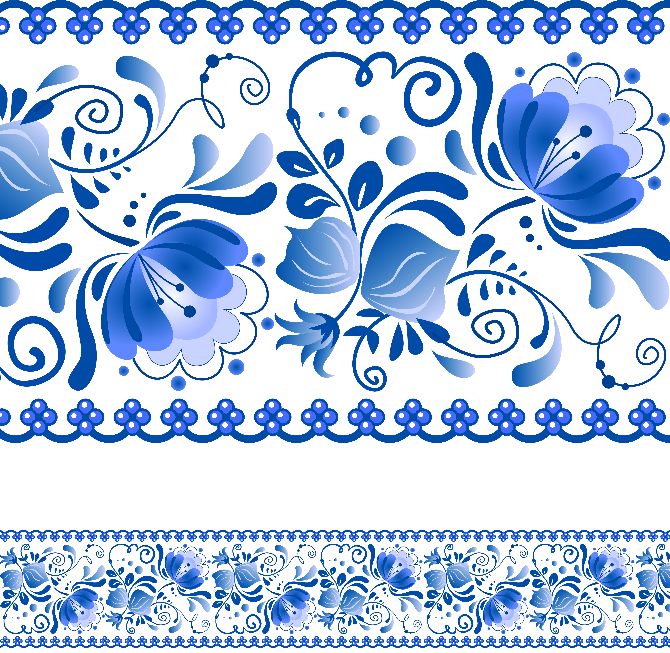 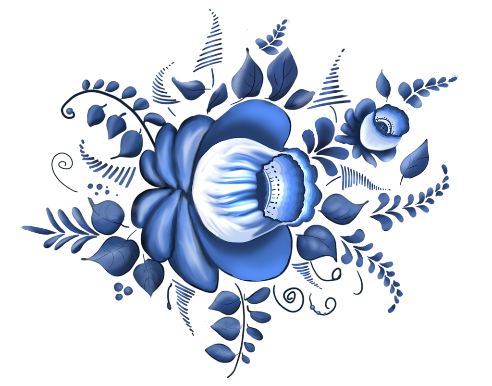 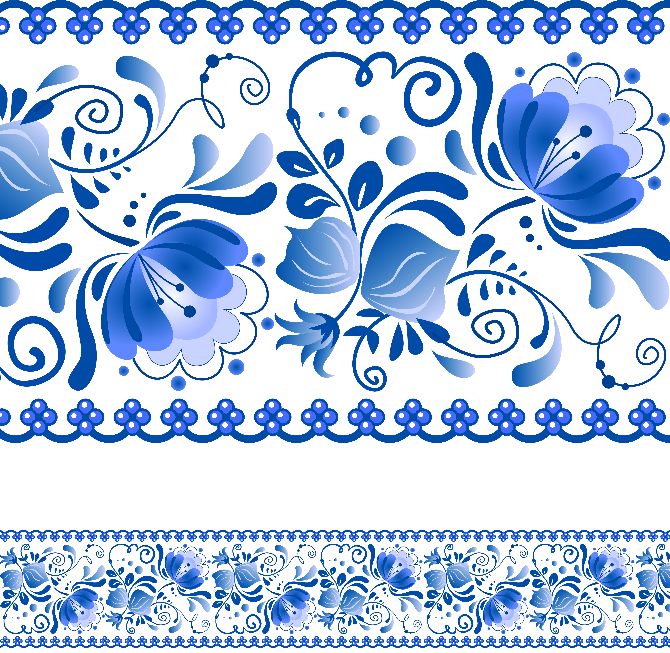 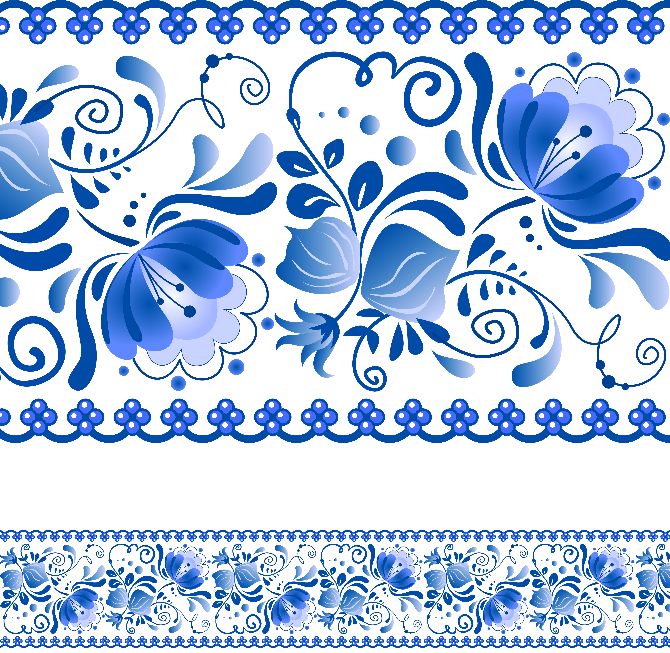 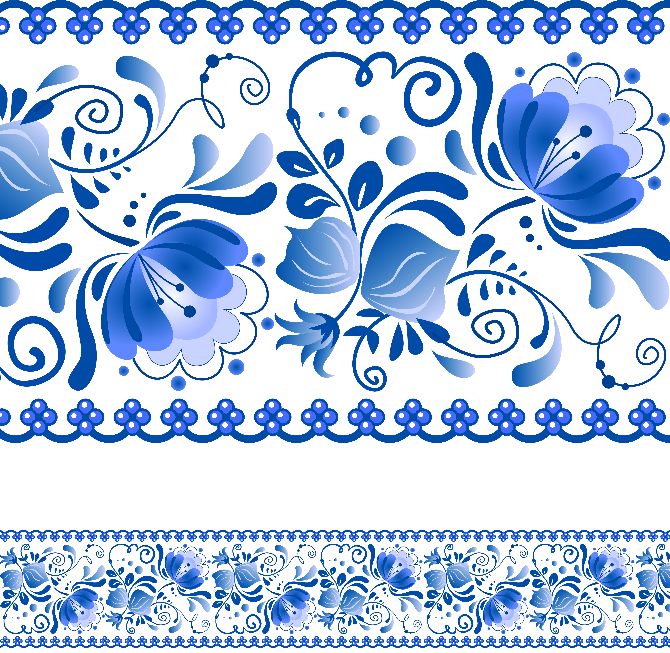 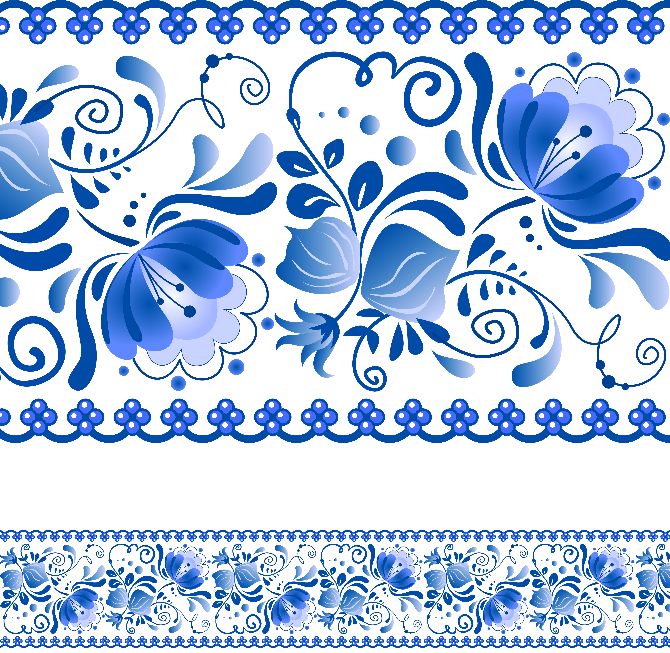 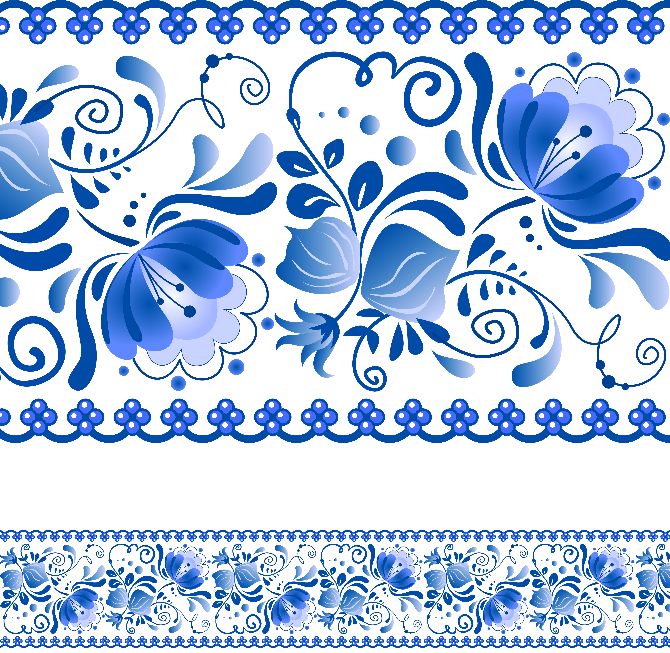 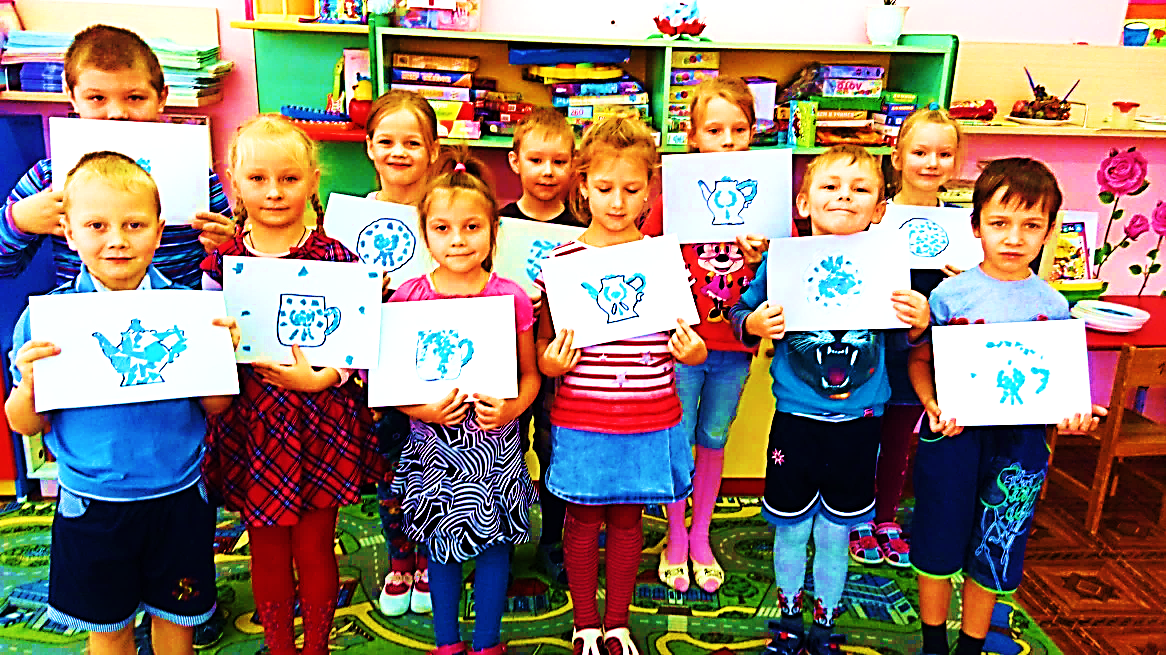 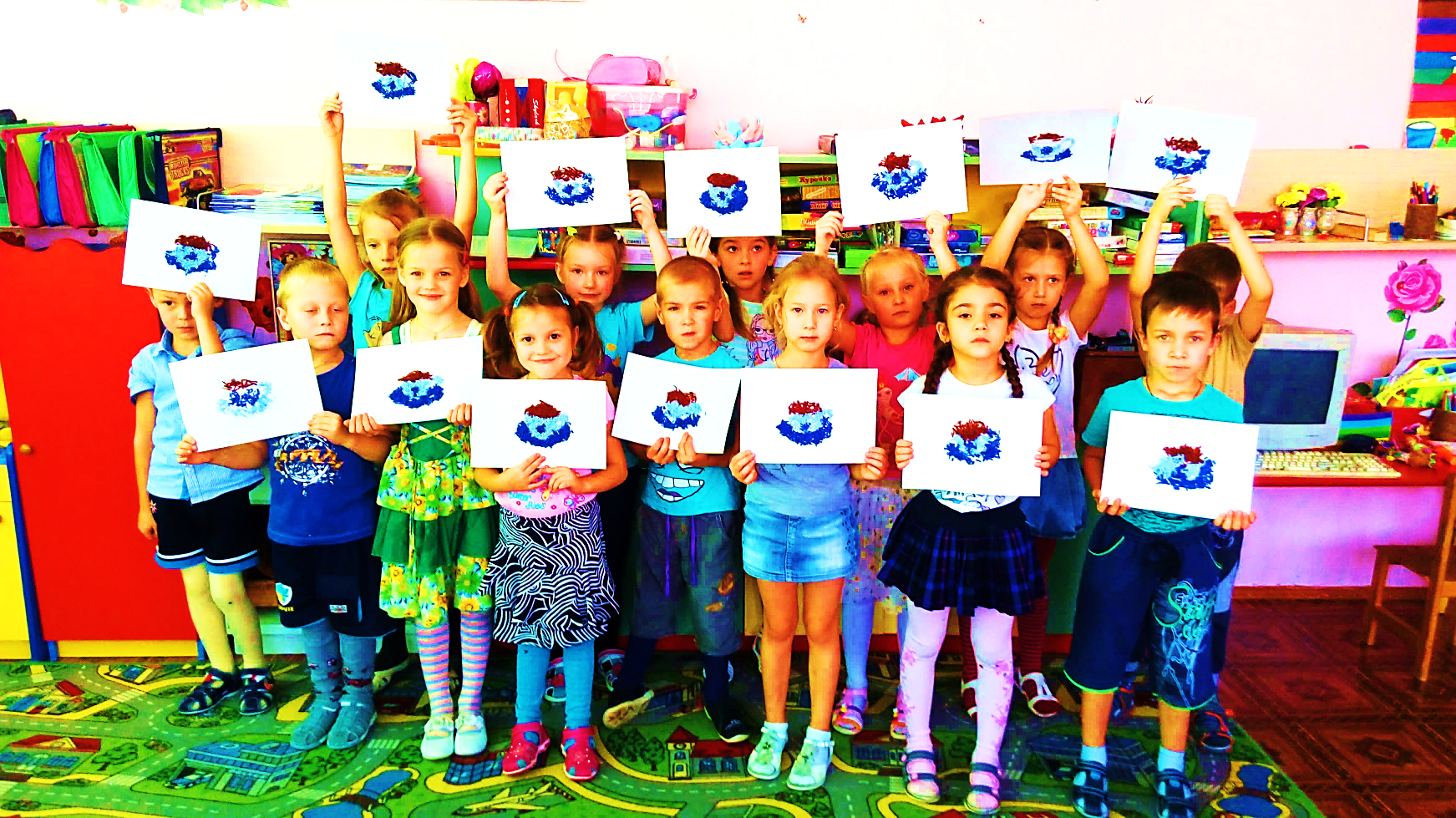 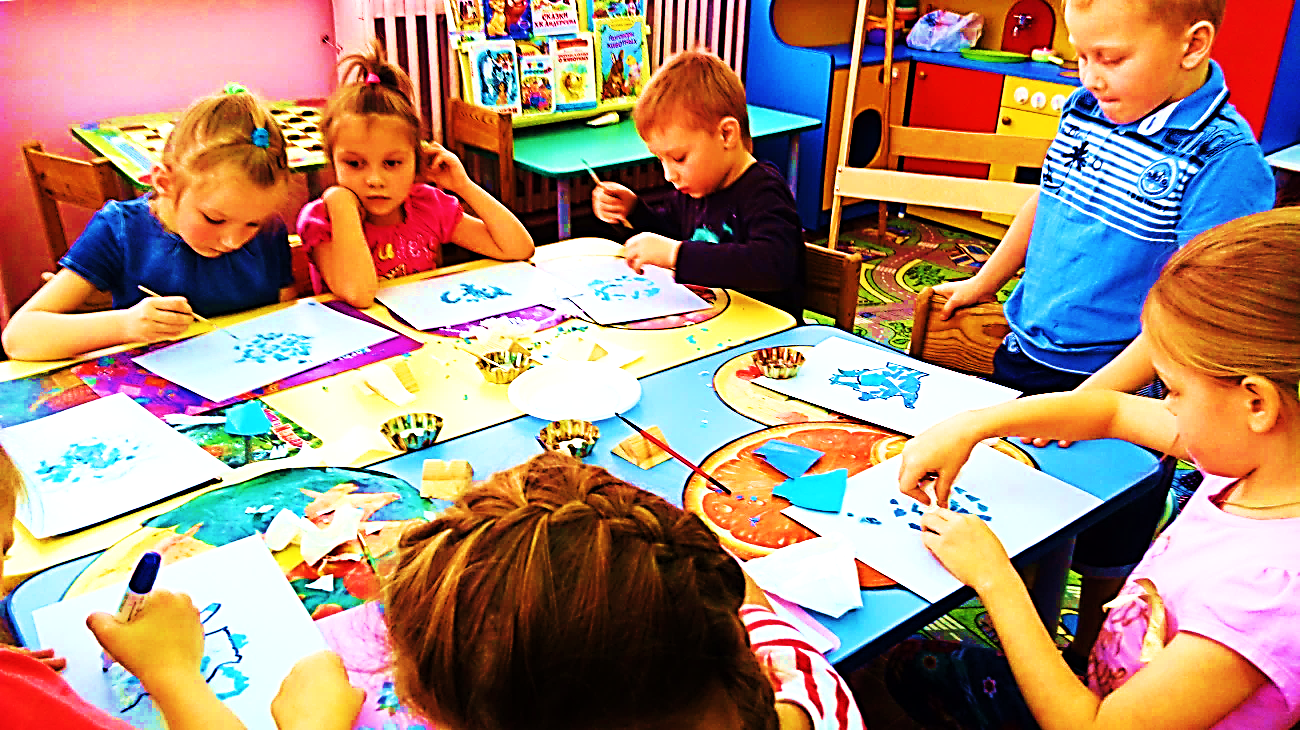 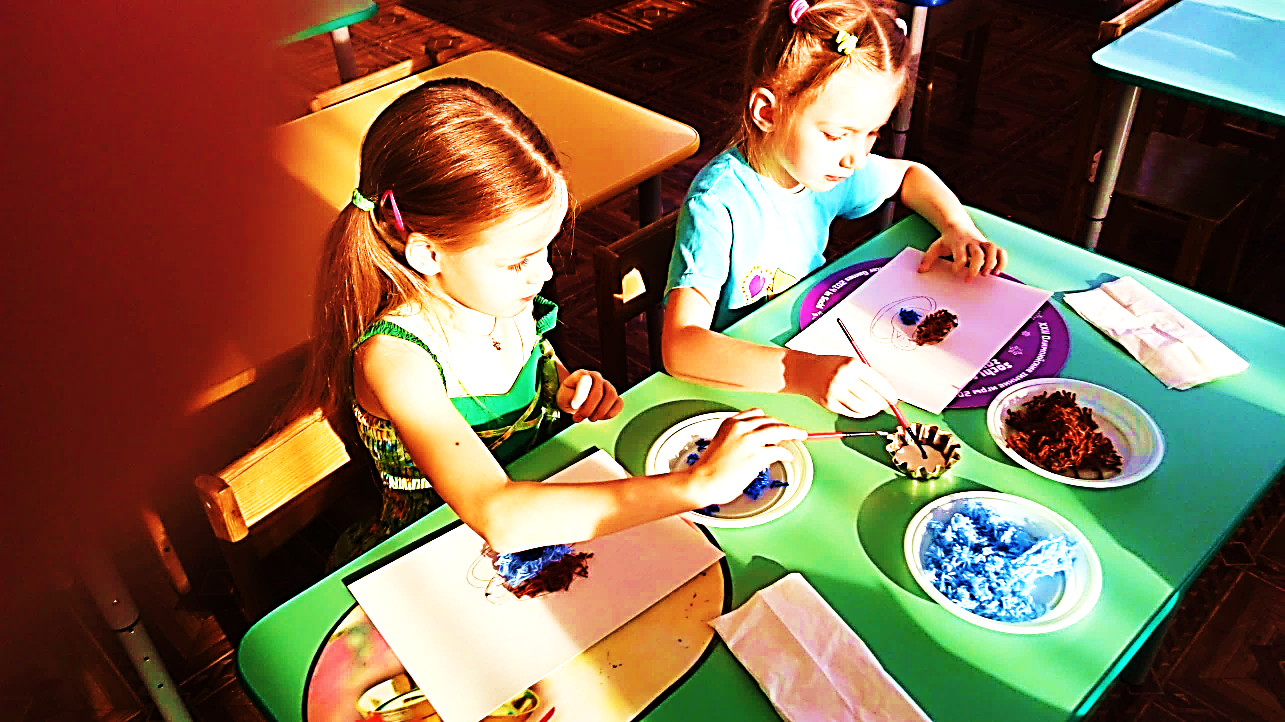 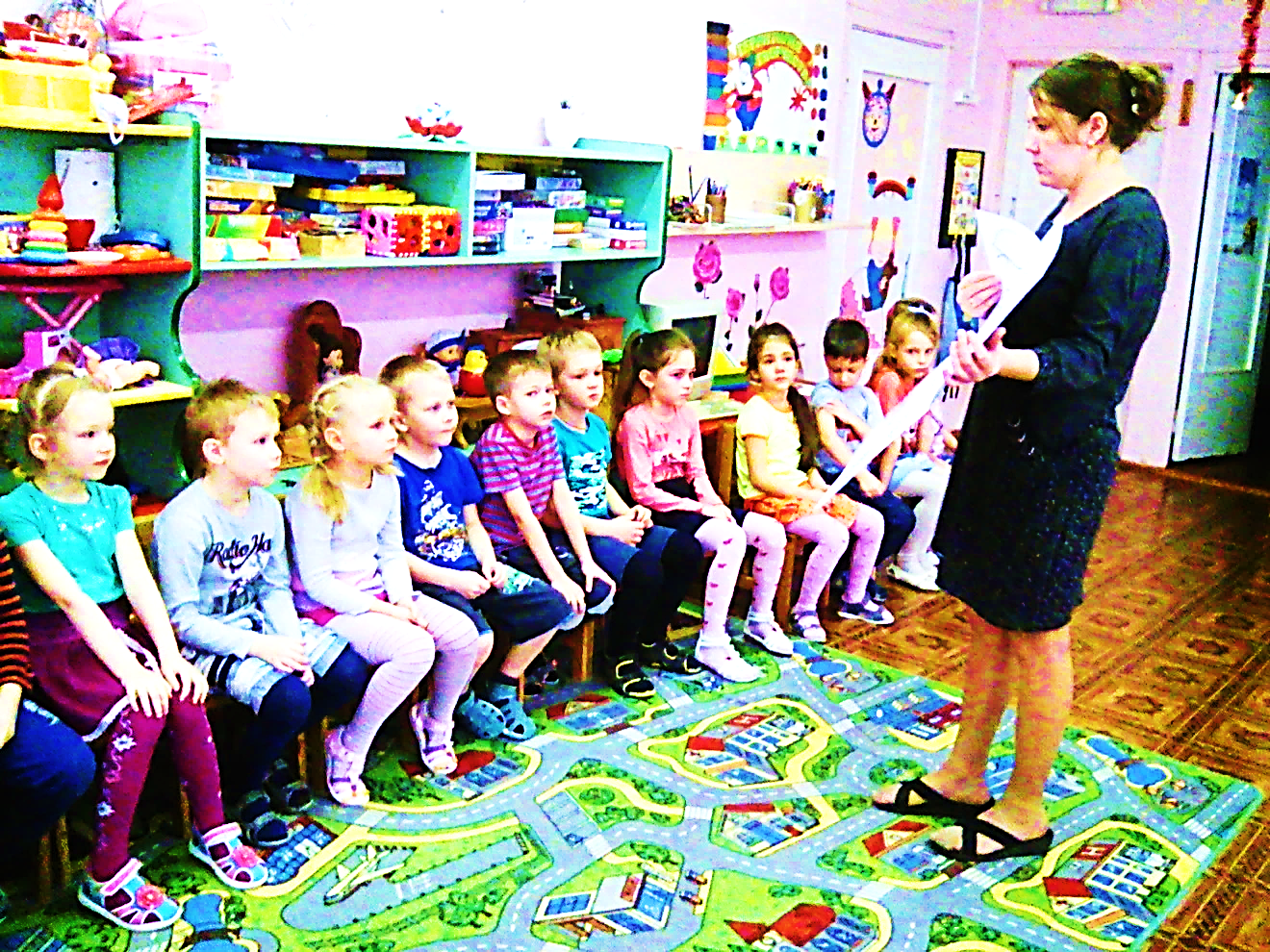 ФОТОВЕРНИСАЖ
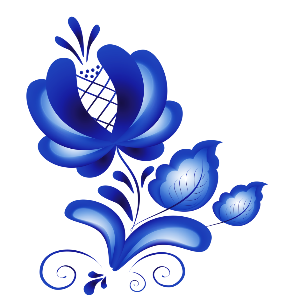 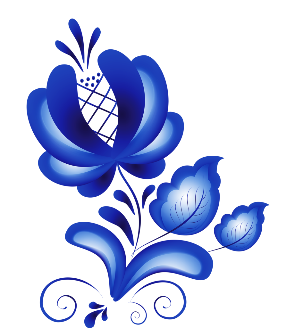 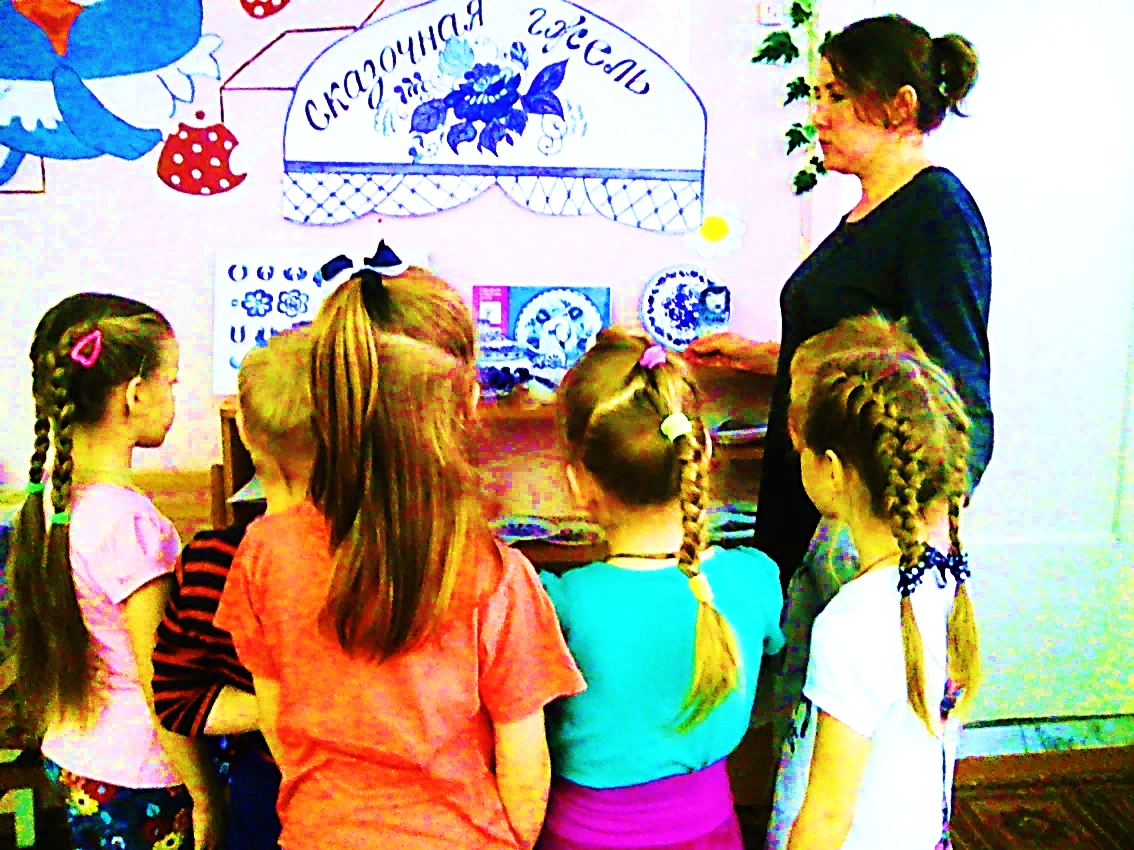 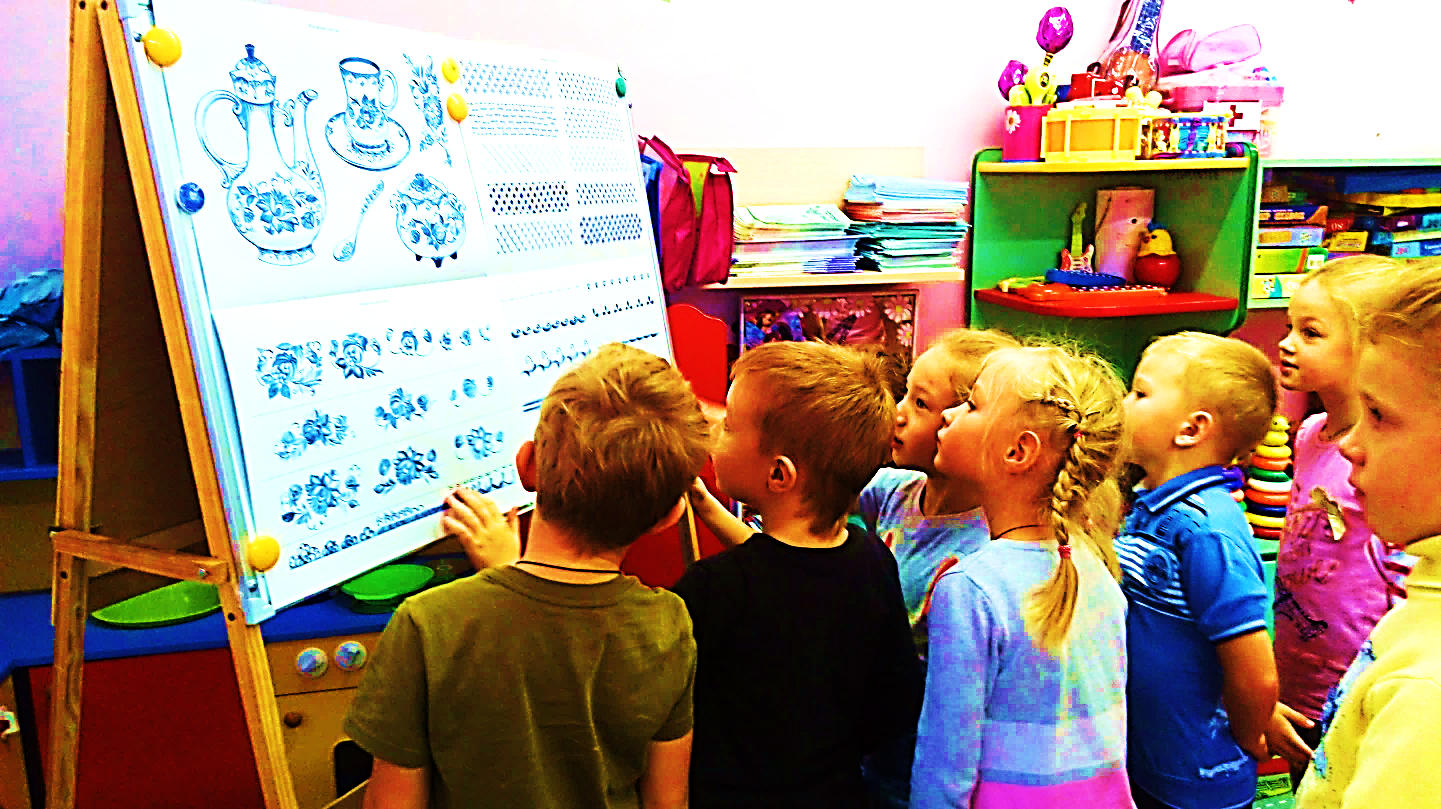 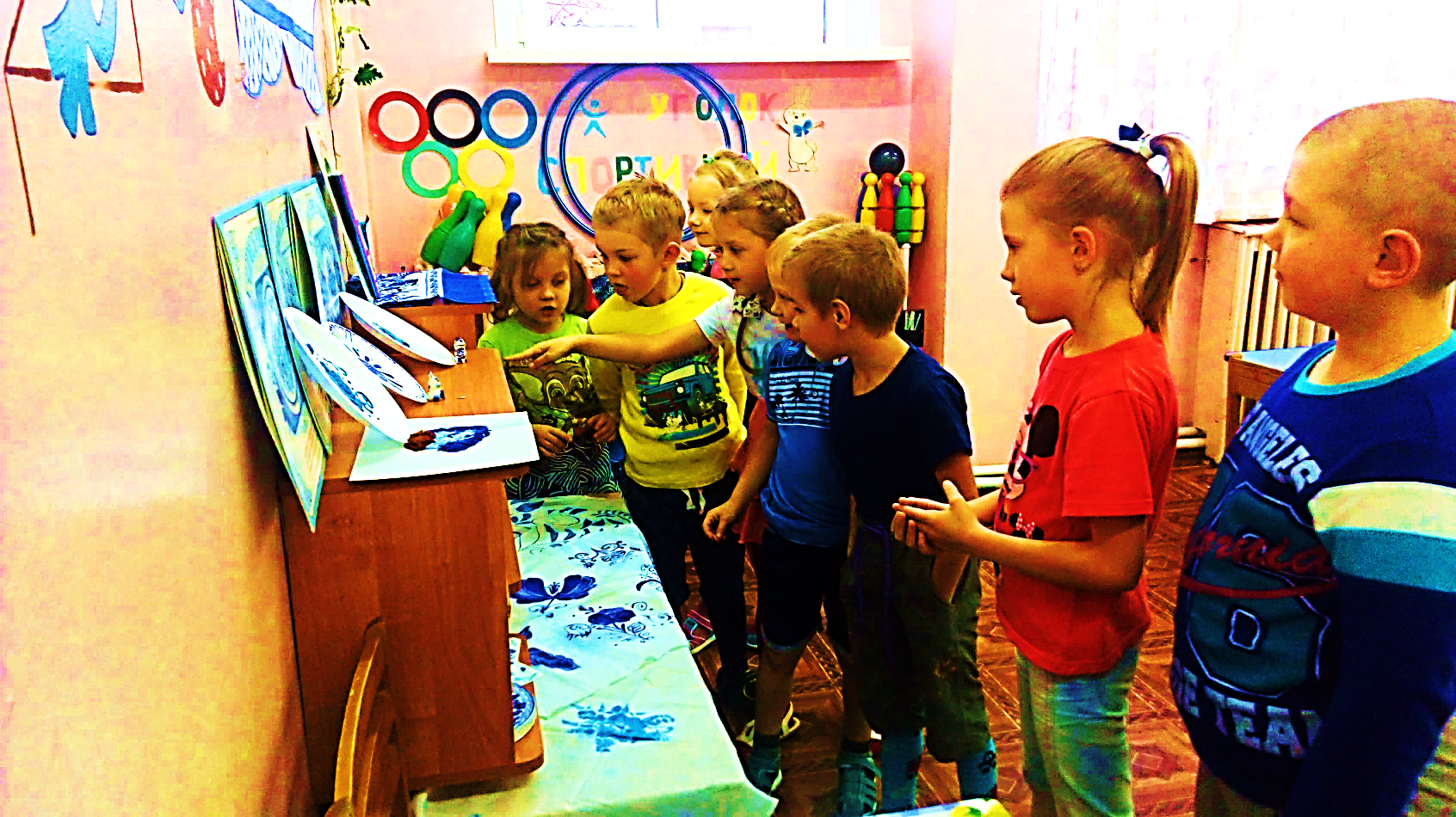 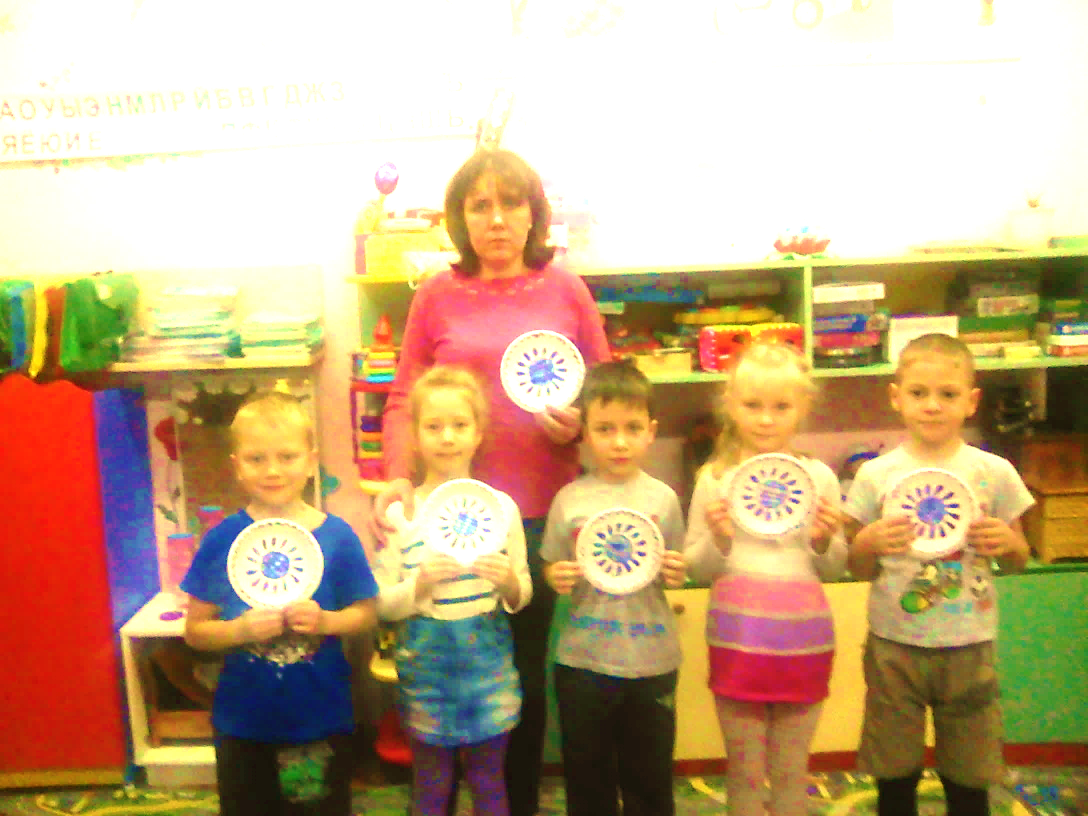 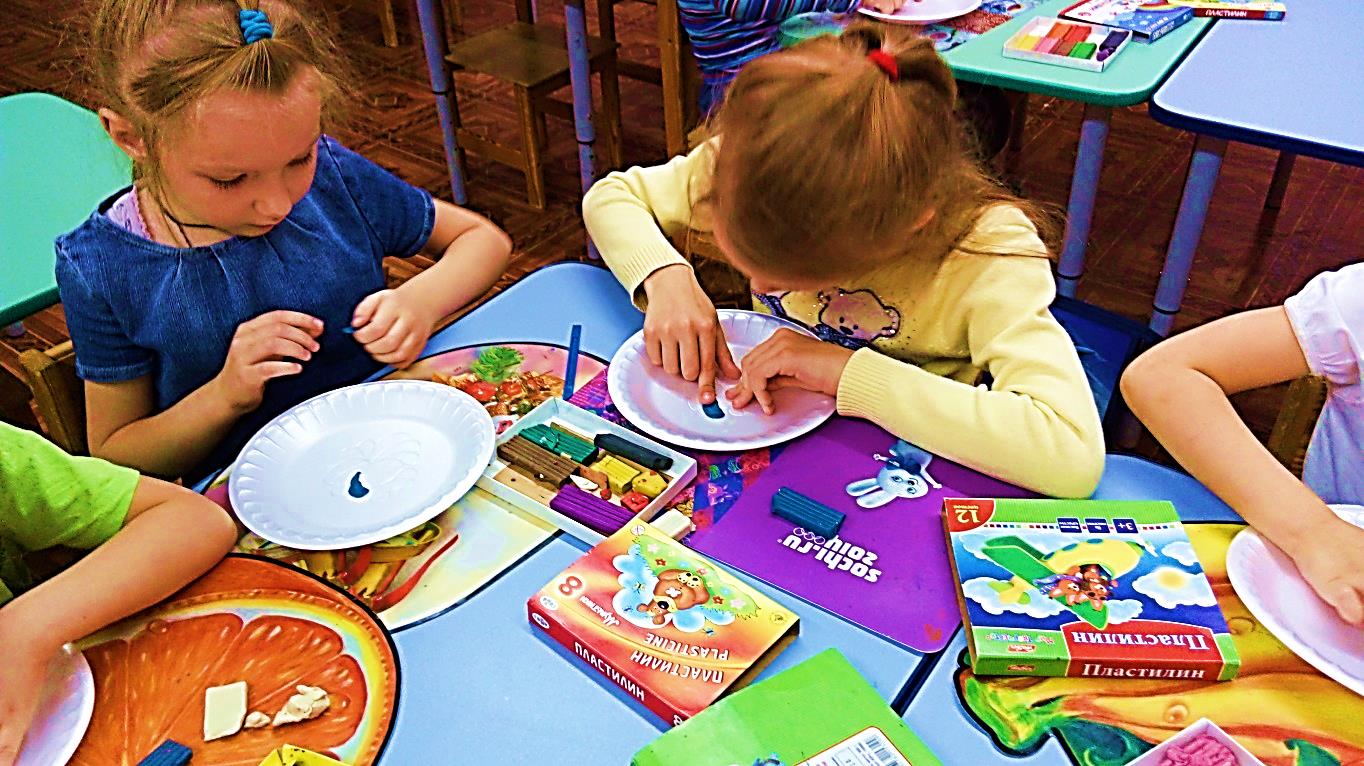 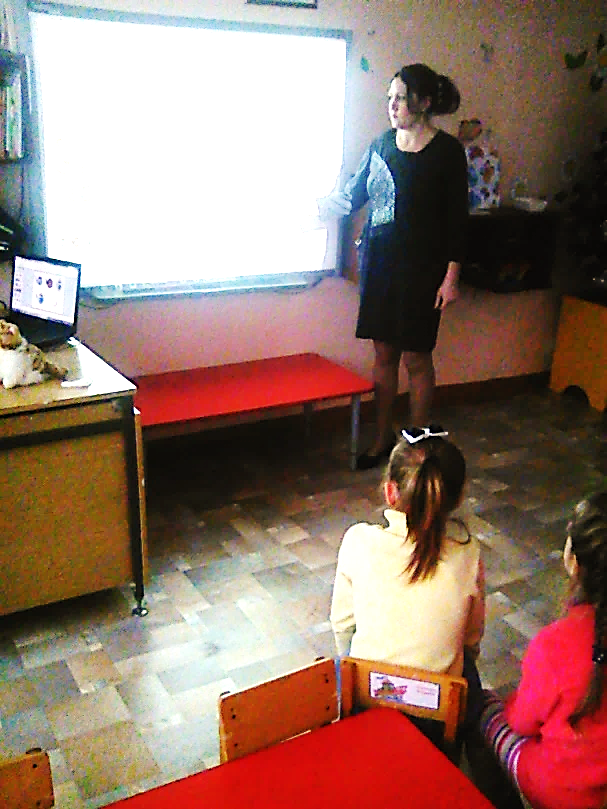 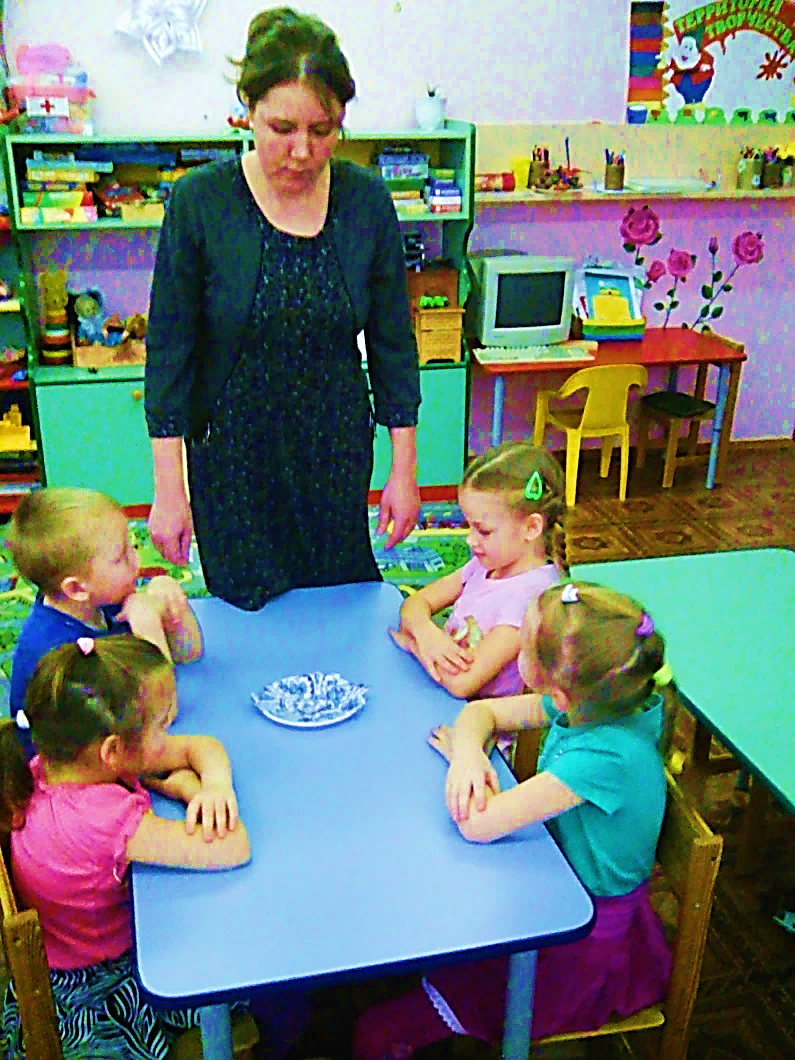 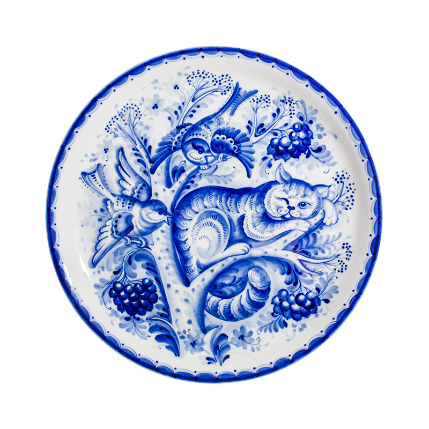 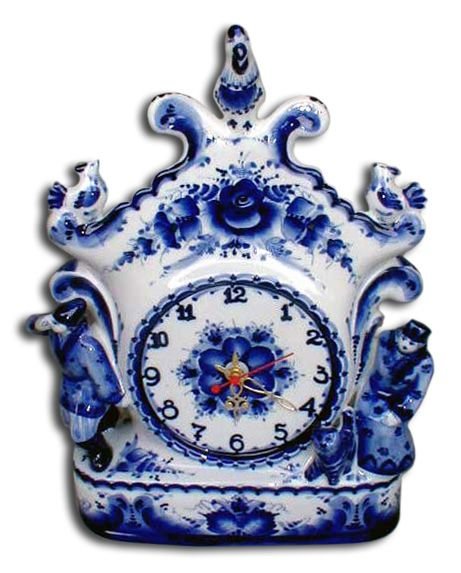 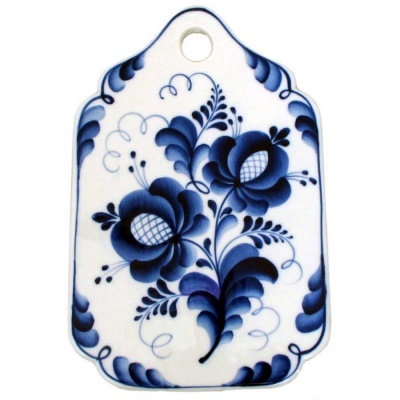 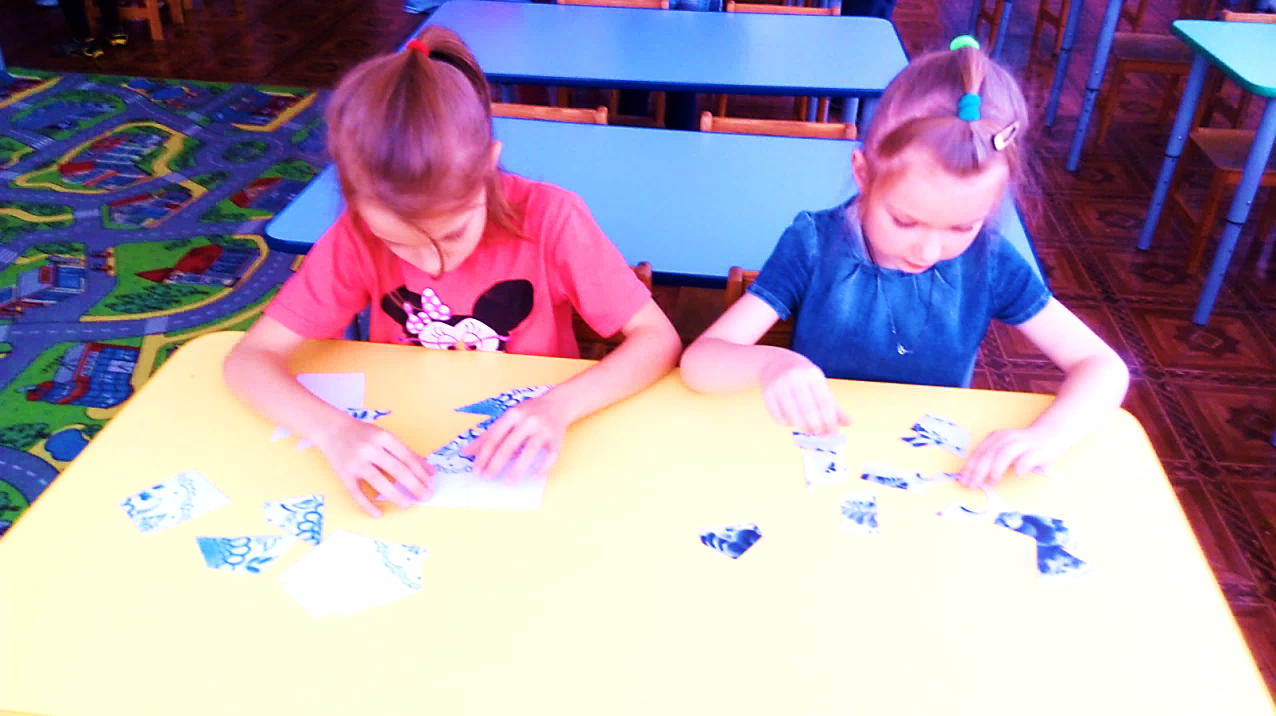 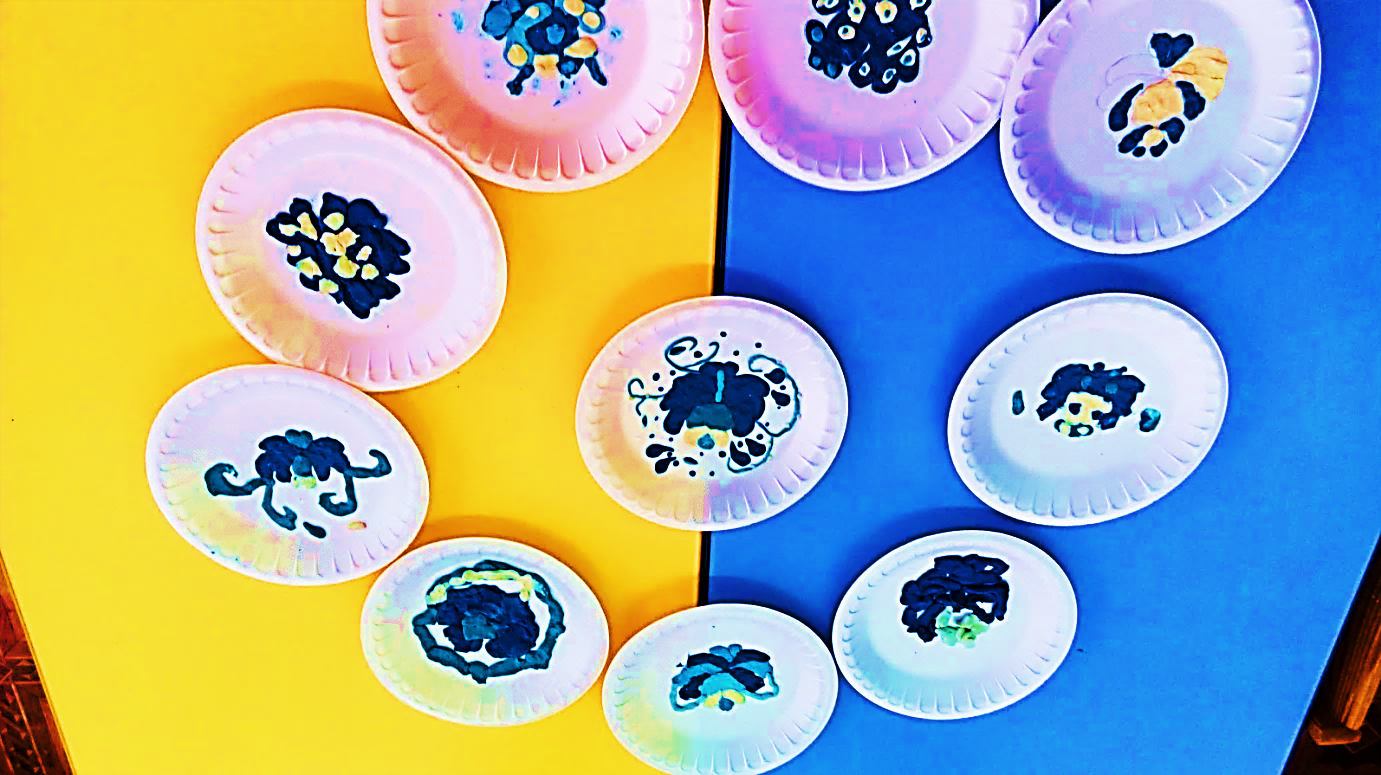 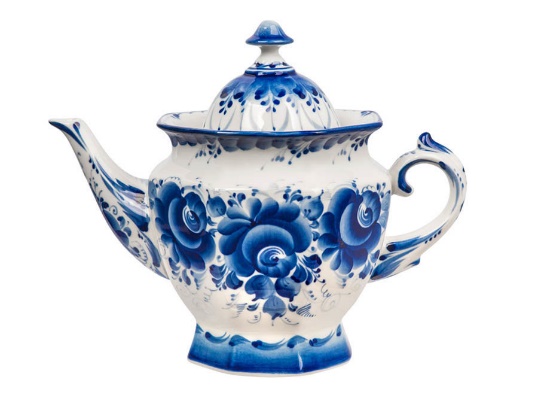 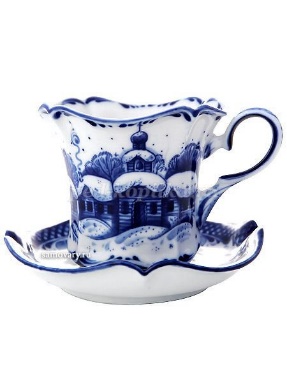